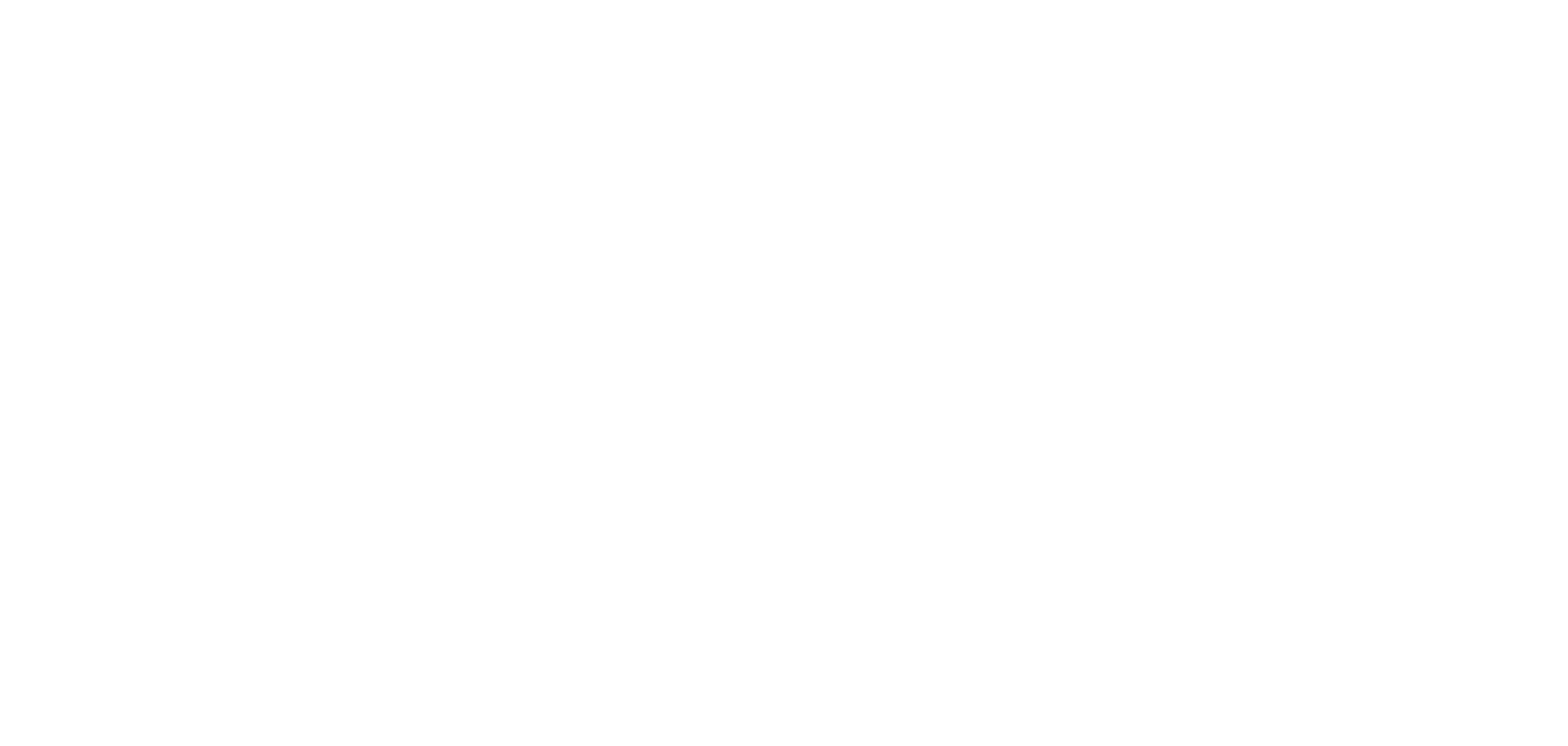 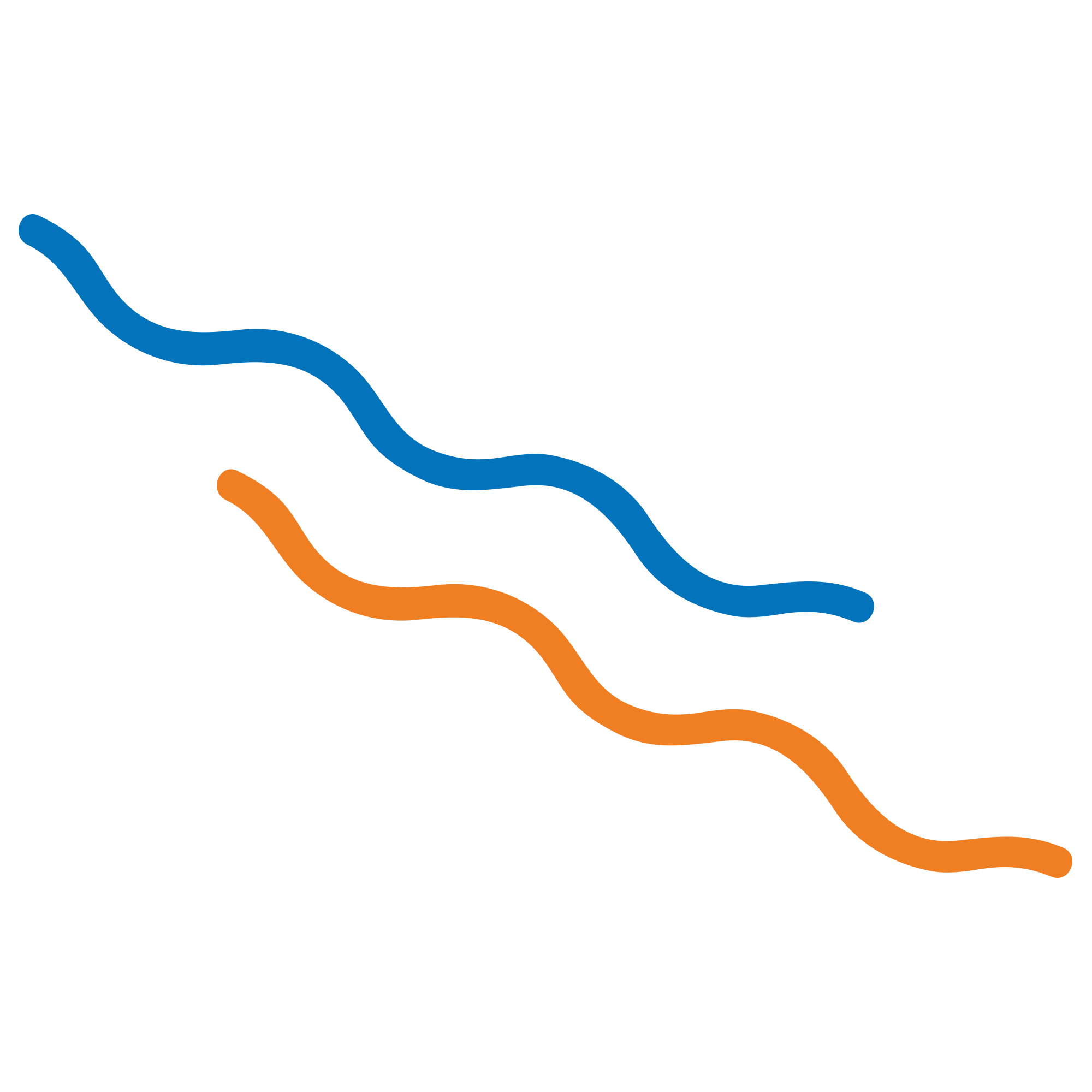 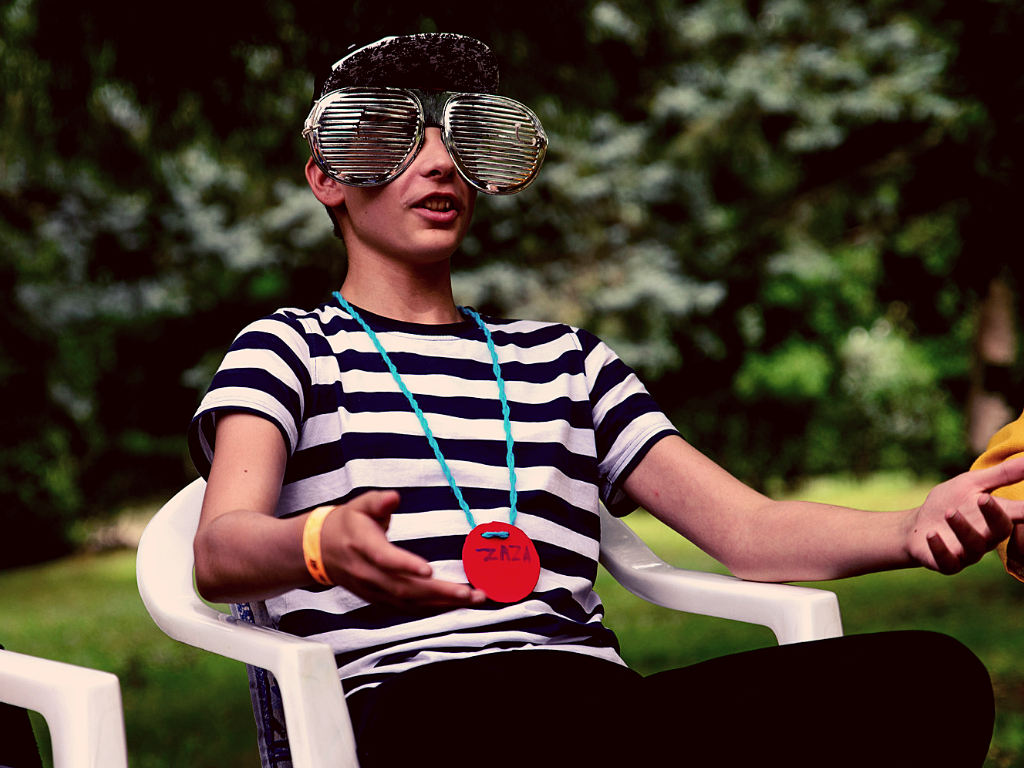 Amit a
Bátor Táborról tudnod érdemes
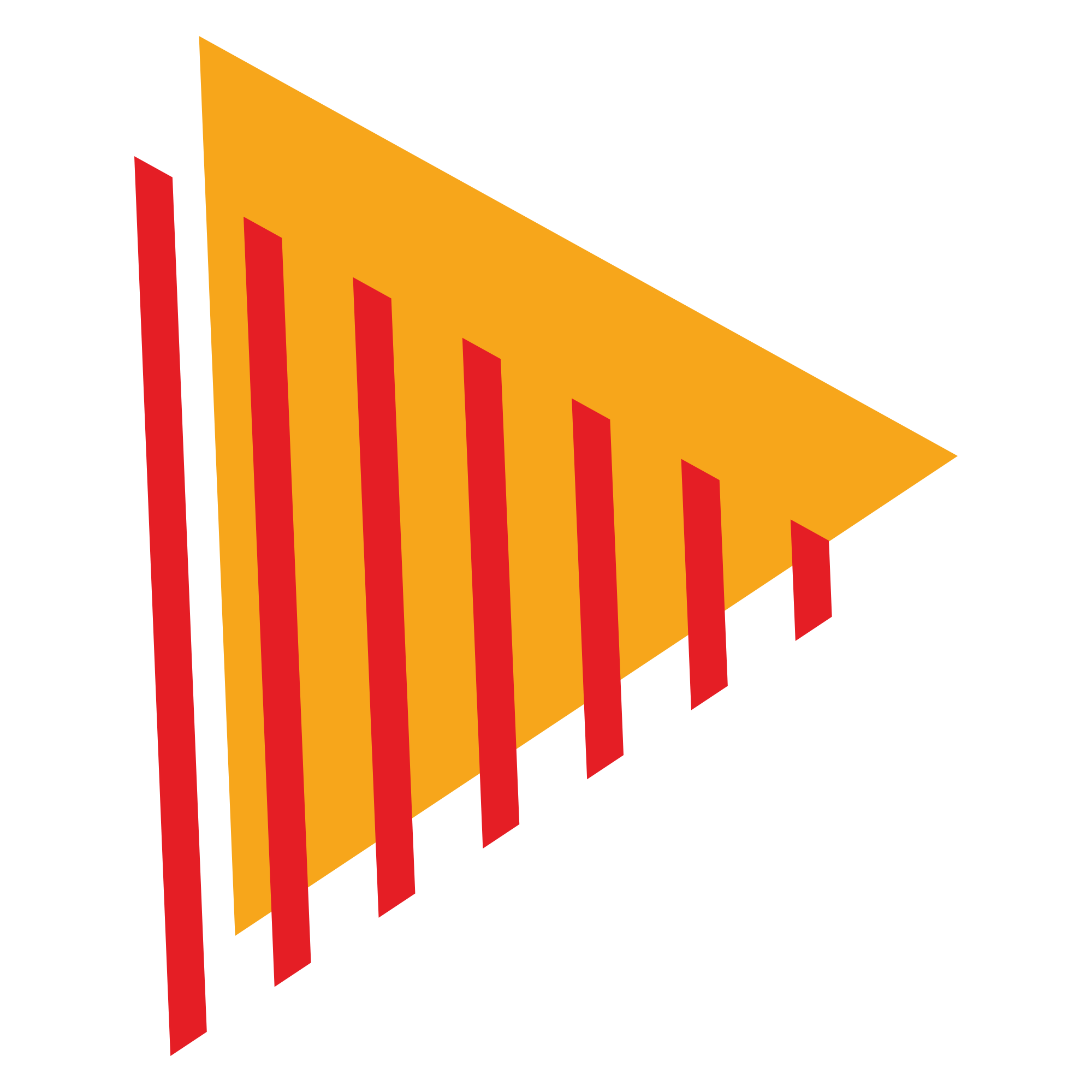 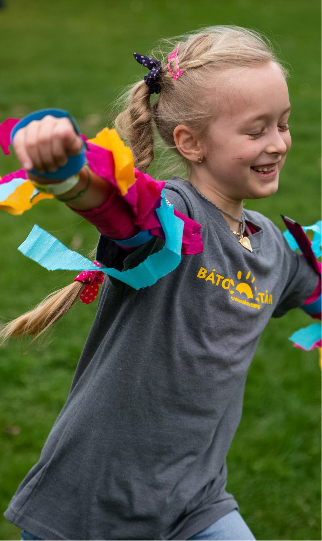 Bátorságot adunk, életeket változtatunk
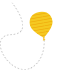 Súlyosan beteg gyerekeknek és családjuknak nyújtunk sorsfordító élményeket, erőt, eszközöket az élethez, a gyógyuláshoz. Mindezt ingyen.
 
Hisszük, hogy a felhők fölött mindig süt a nap.
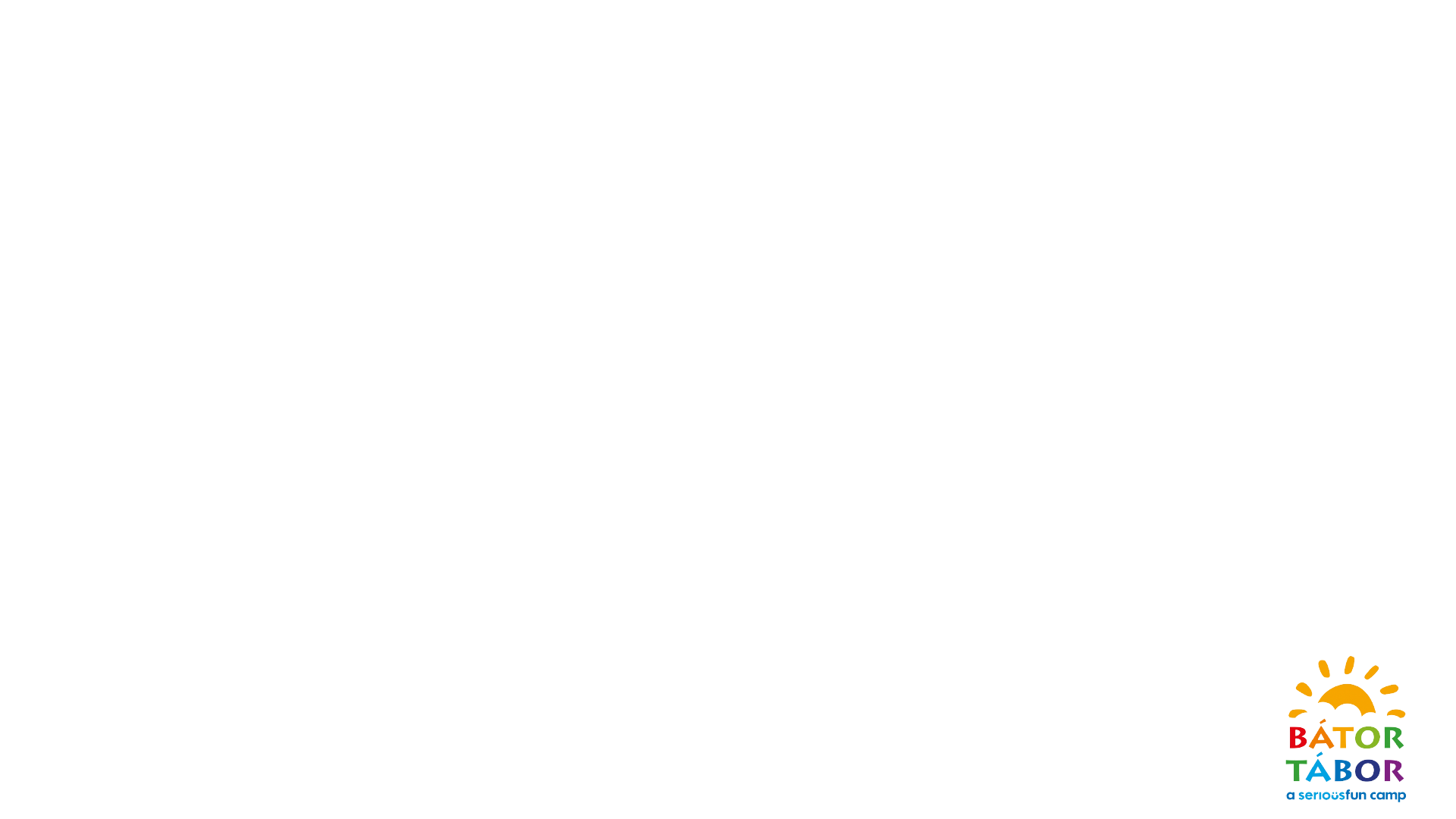 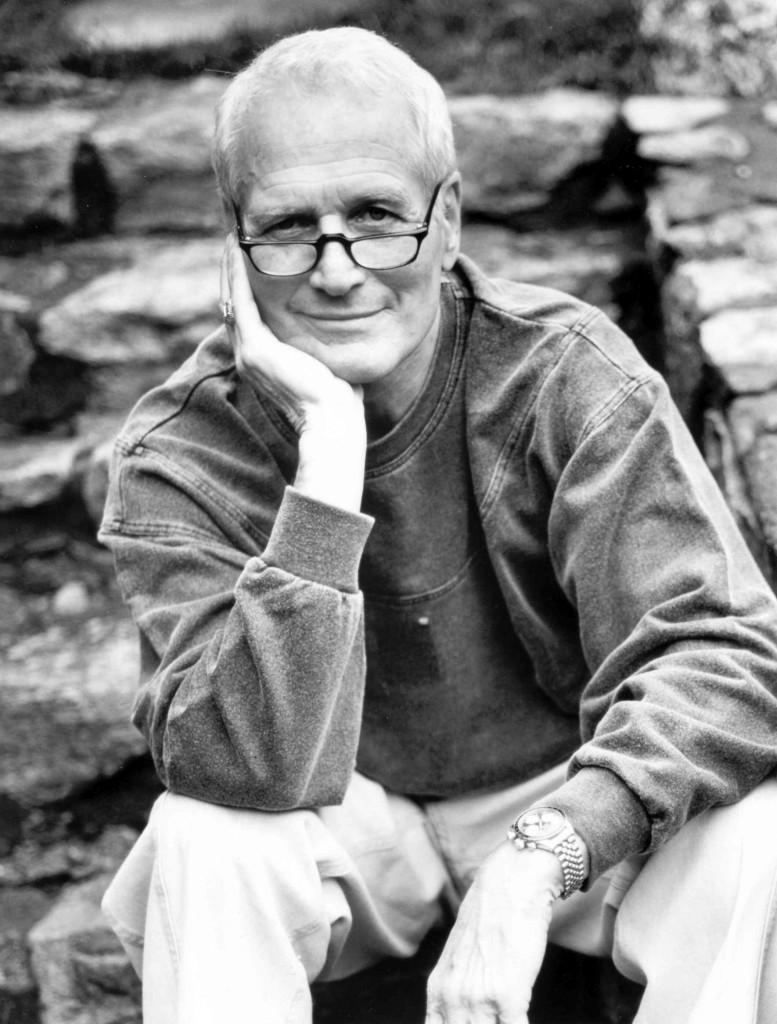 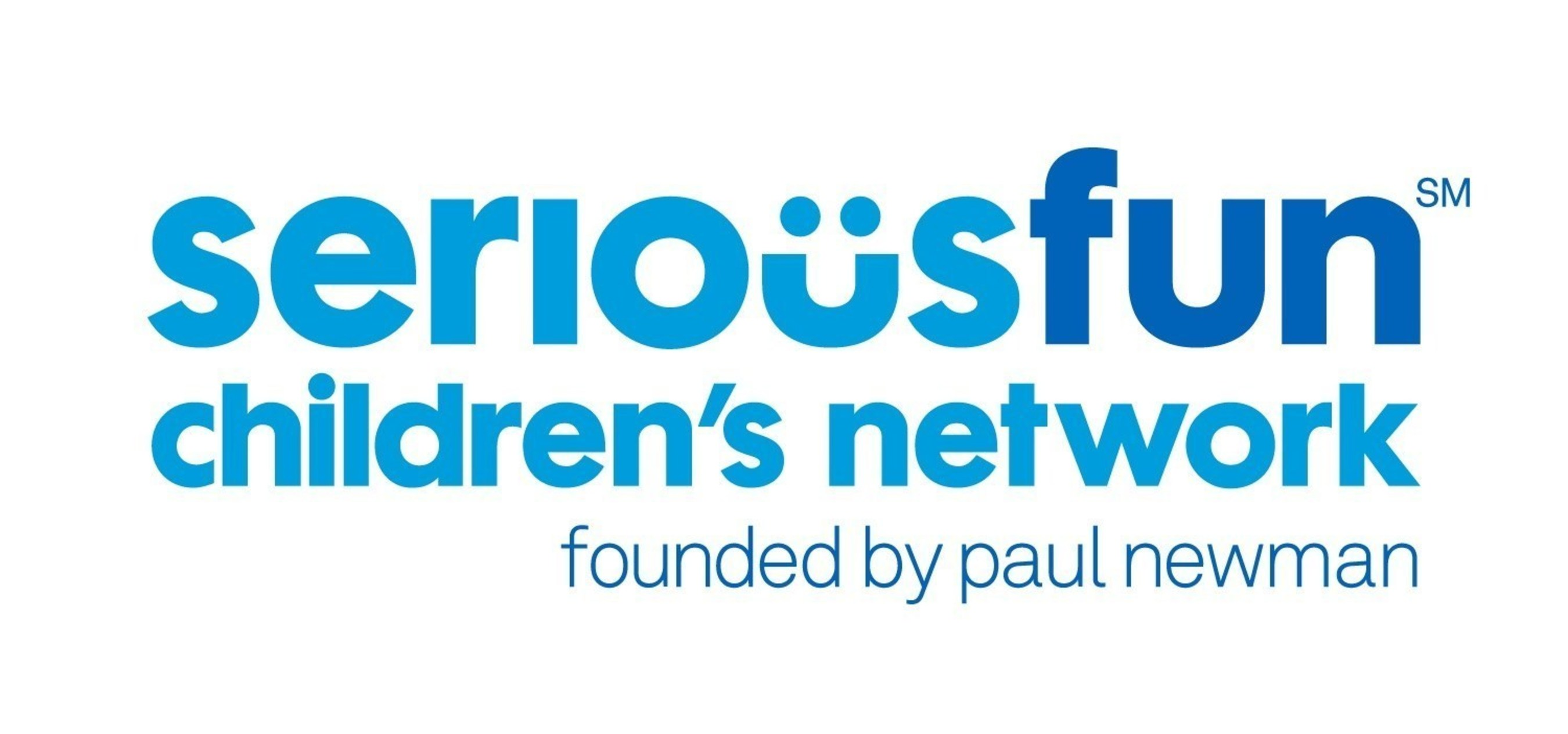 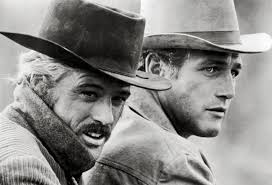 Valódi sikereink nem számokban mérhetők, de…
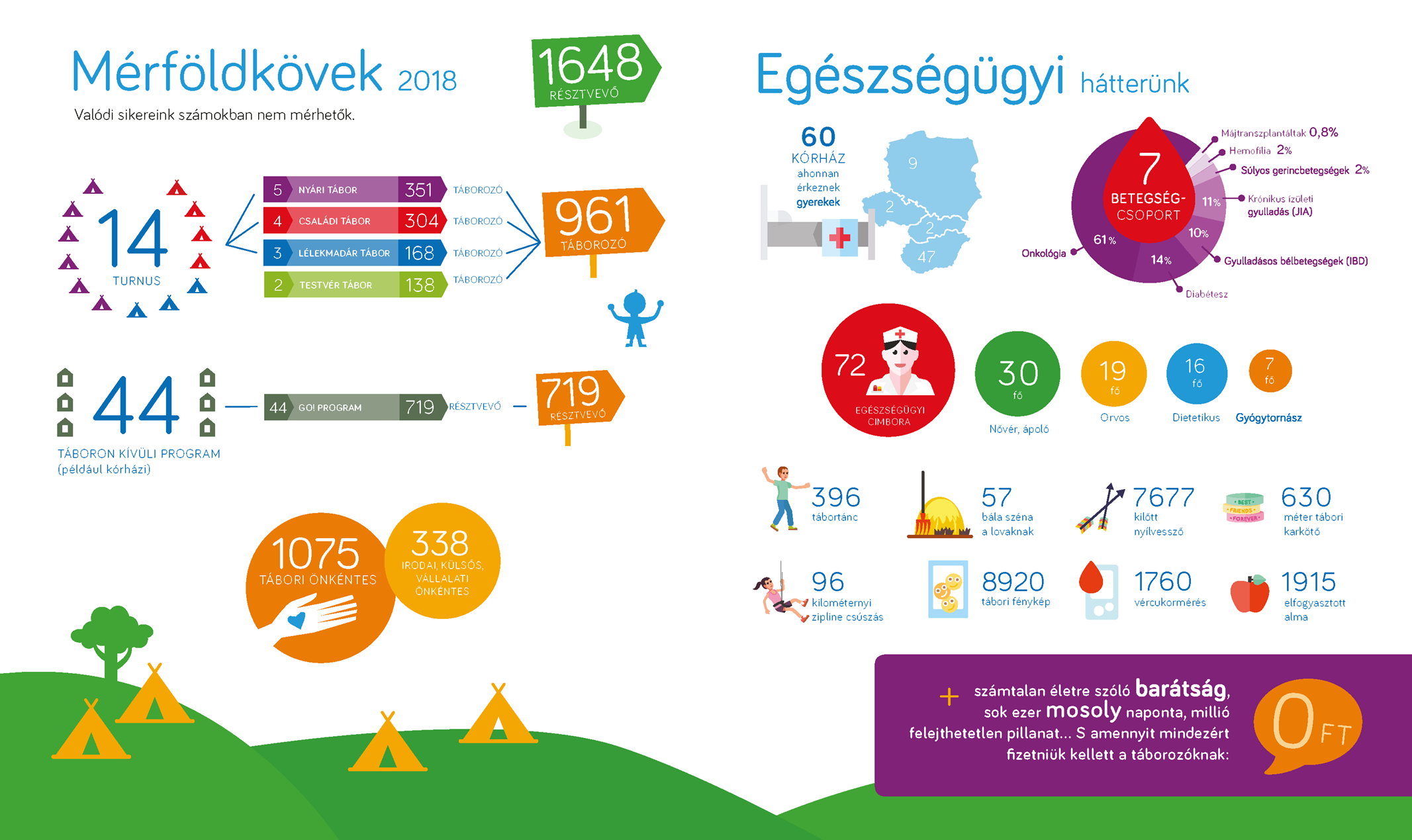 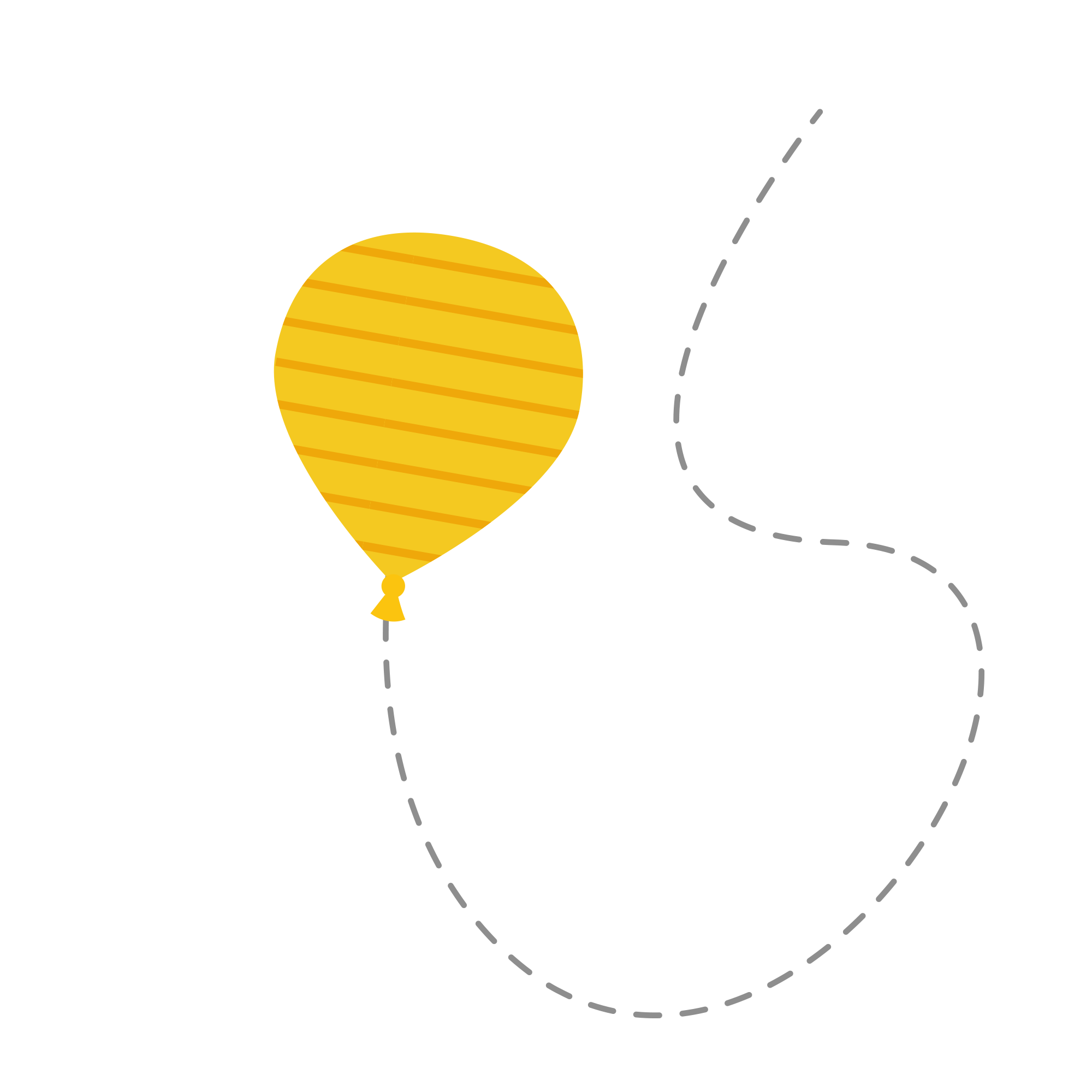 Miért csináljuk?
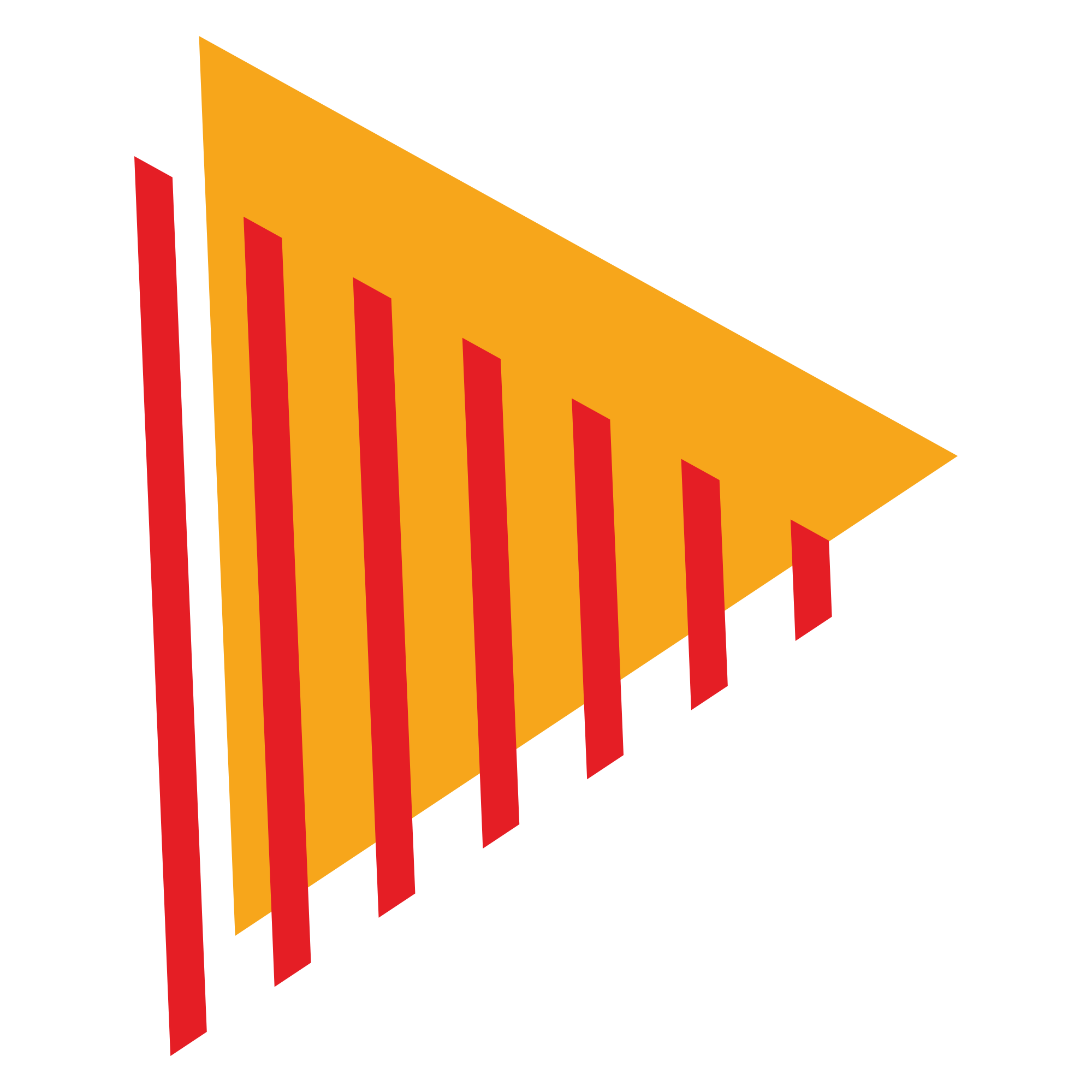 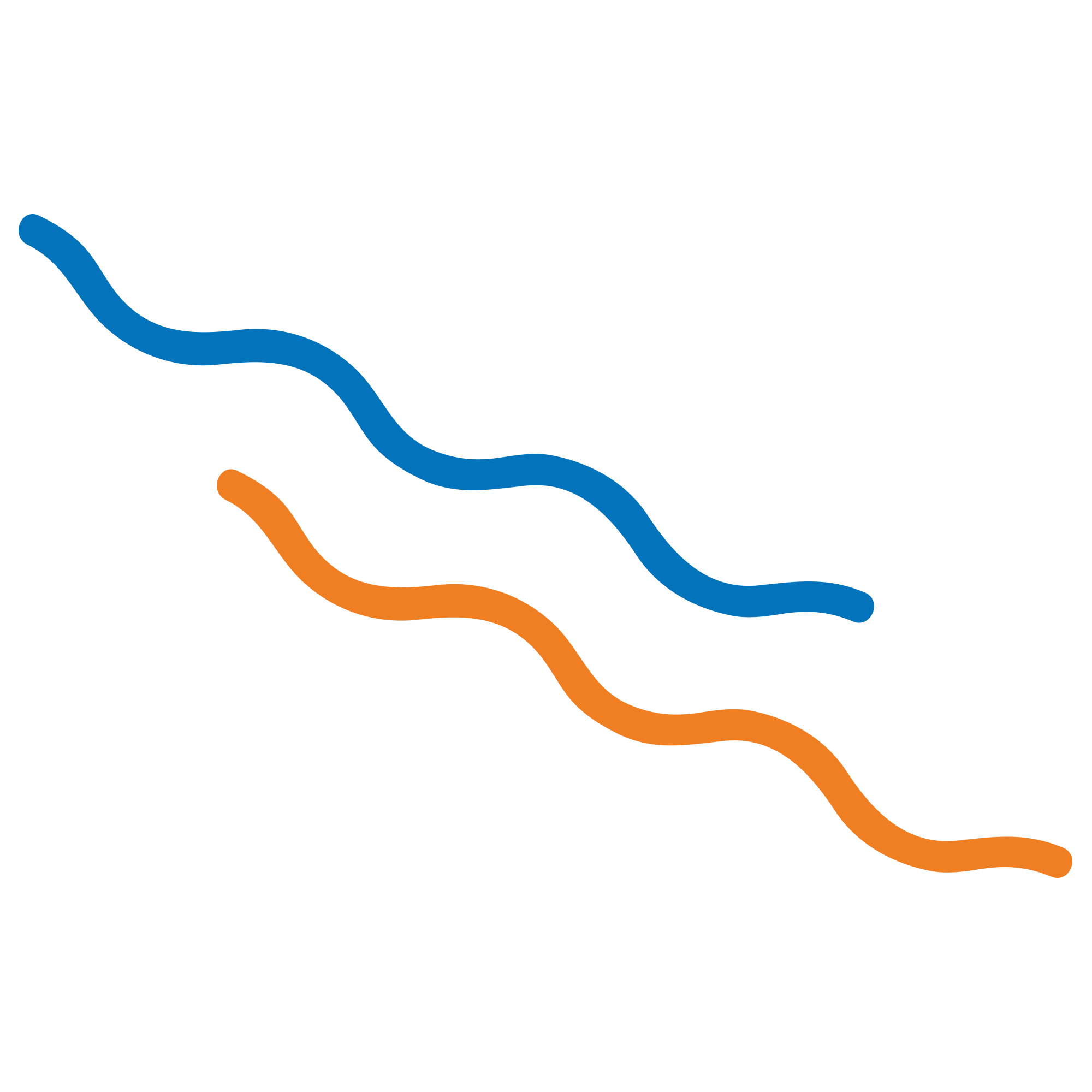 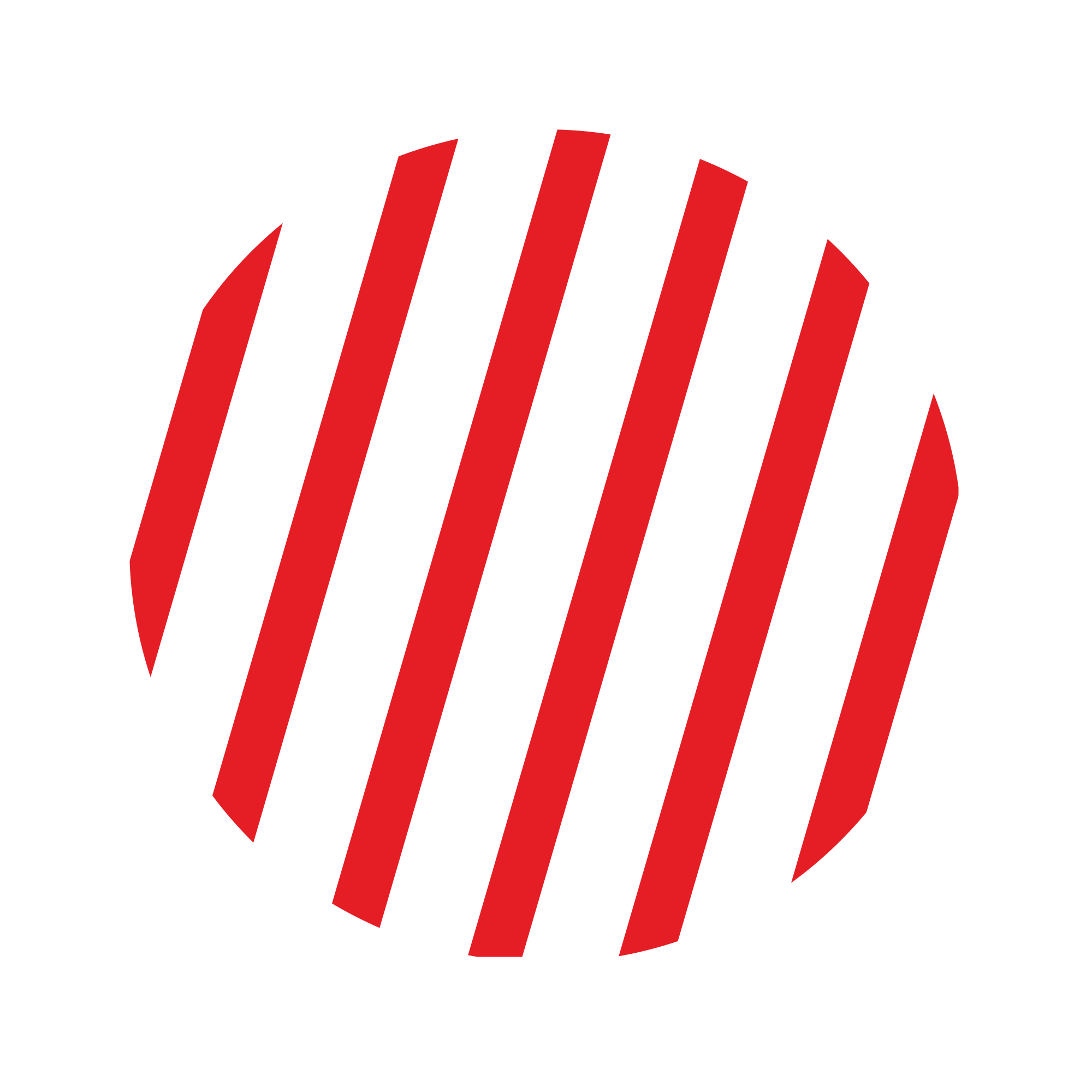 Élményterápiával a betegség ellen
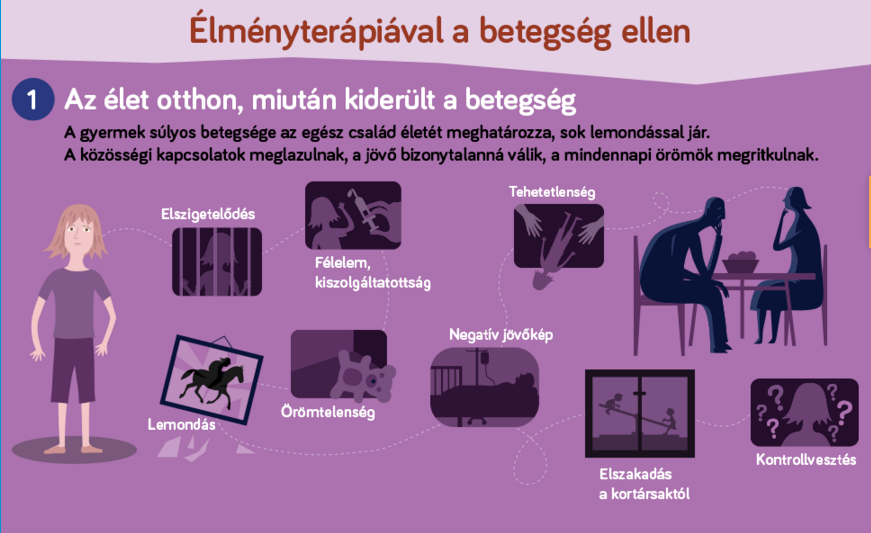 Élményterápiával a betegség ellen
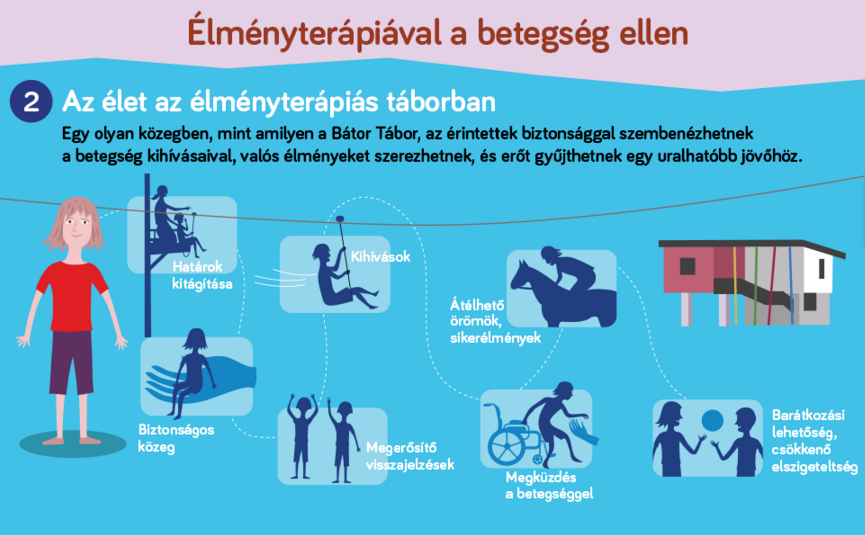 Élményterápiával a betegség ellen
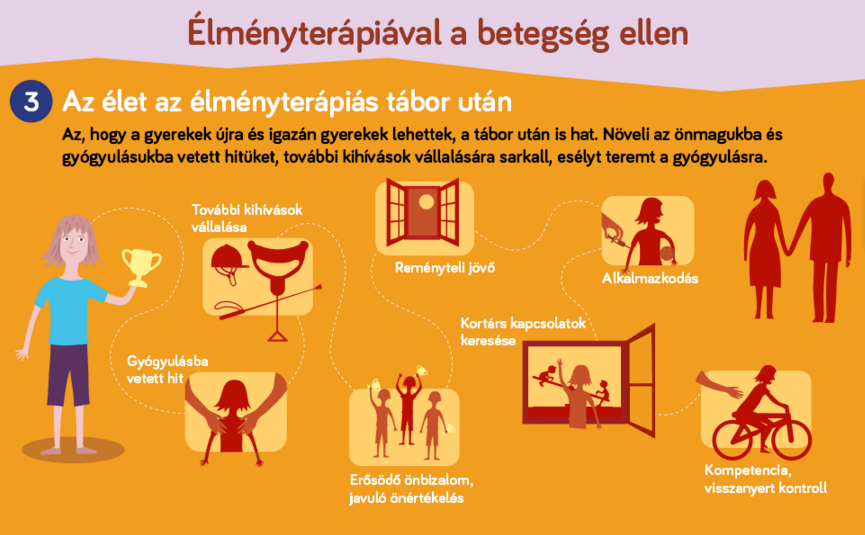 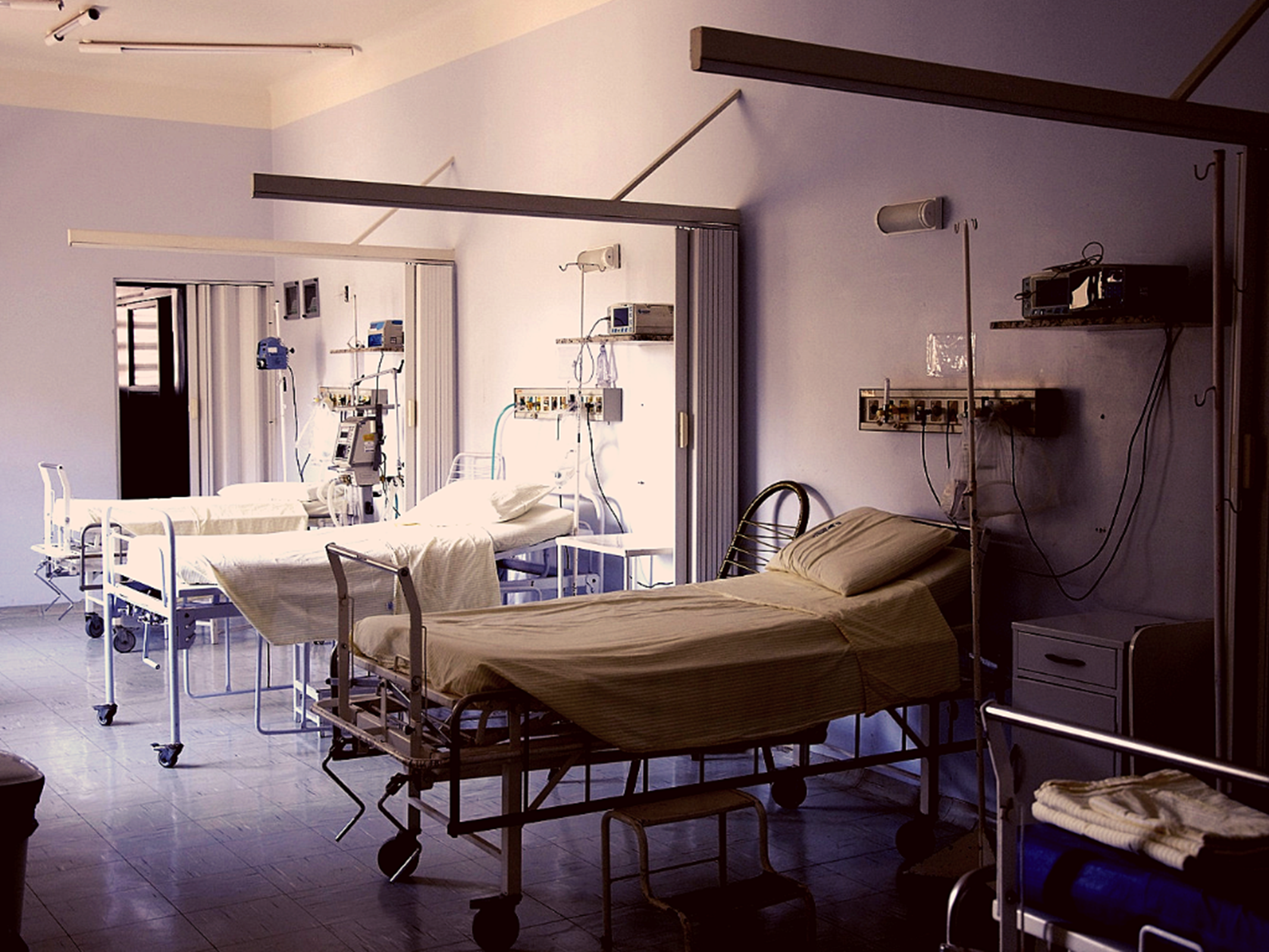 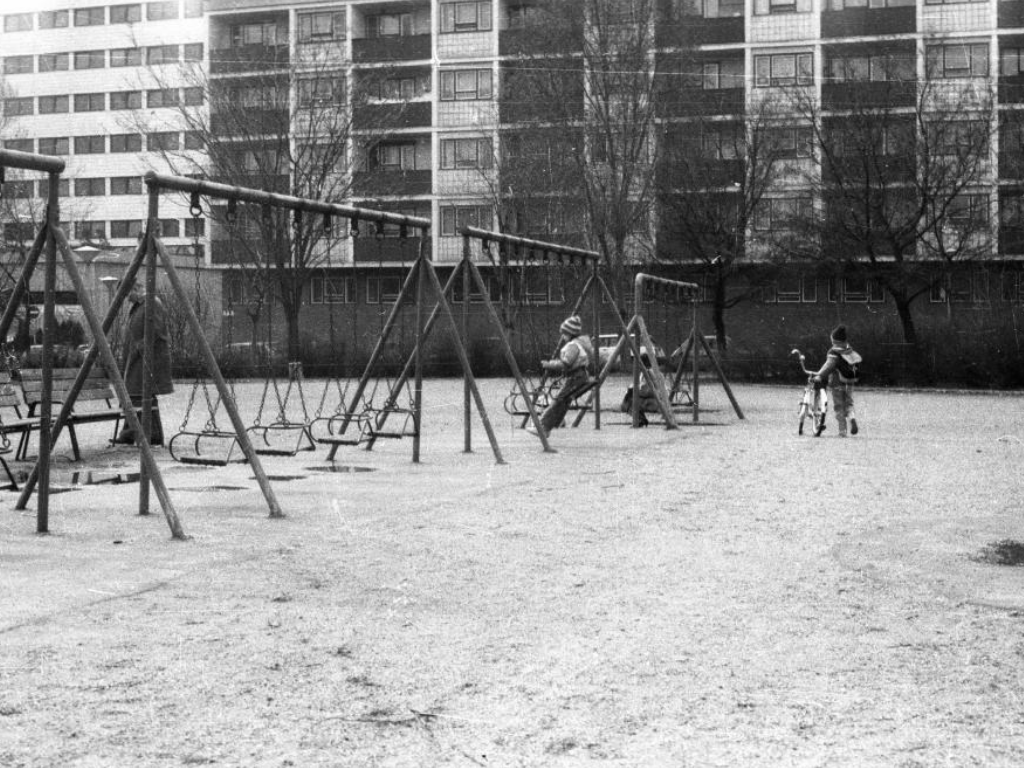 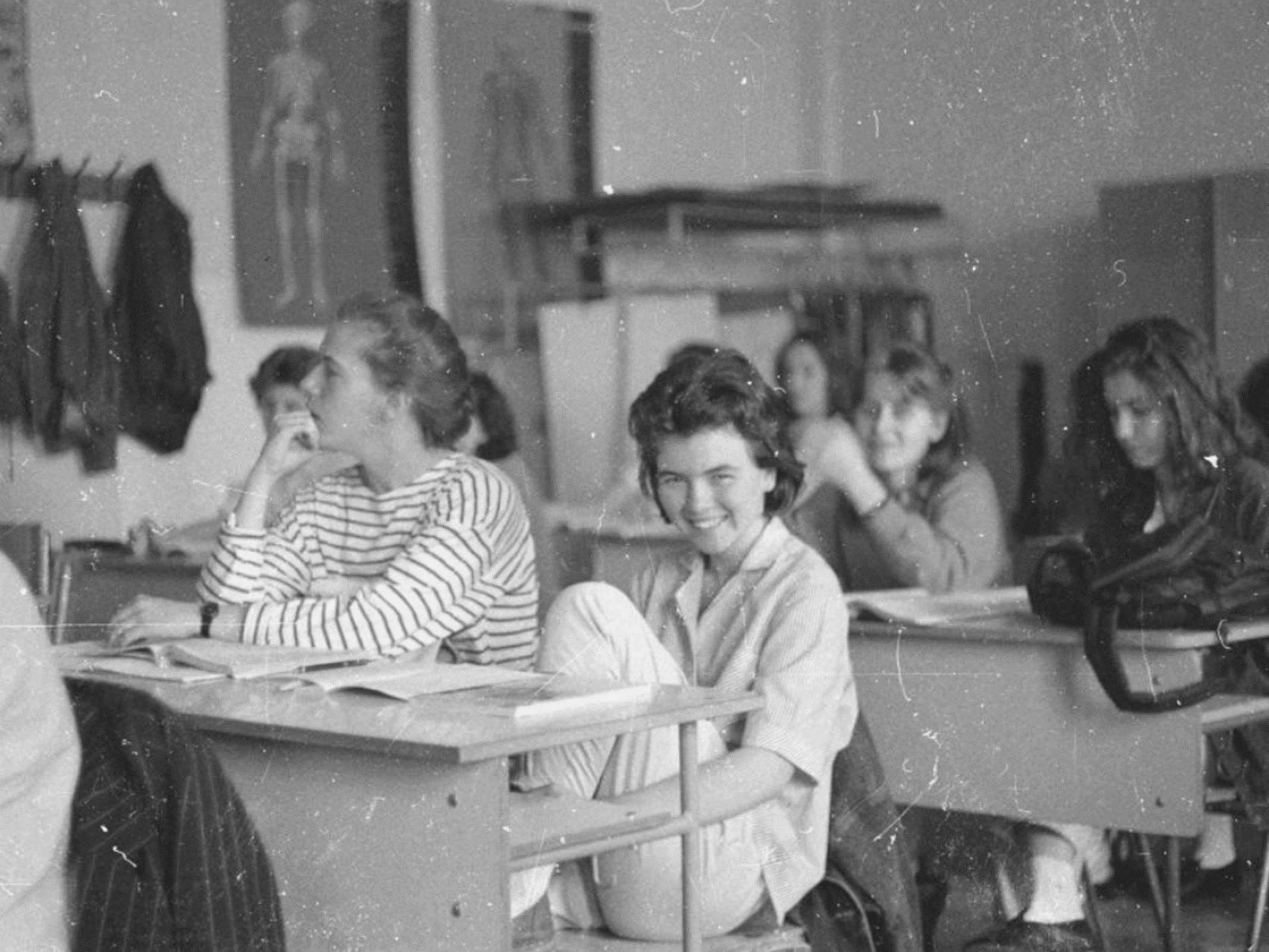 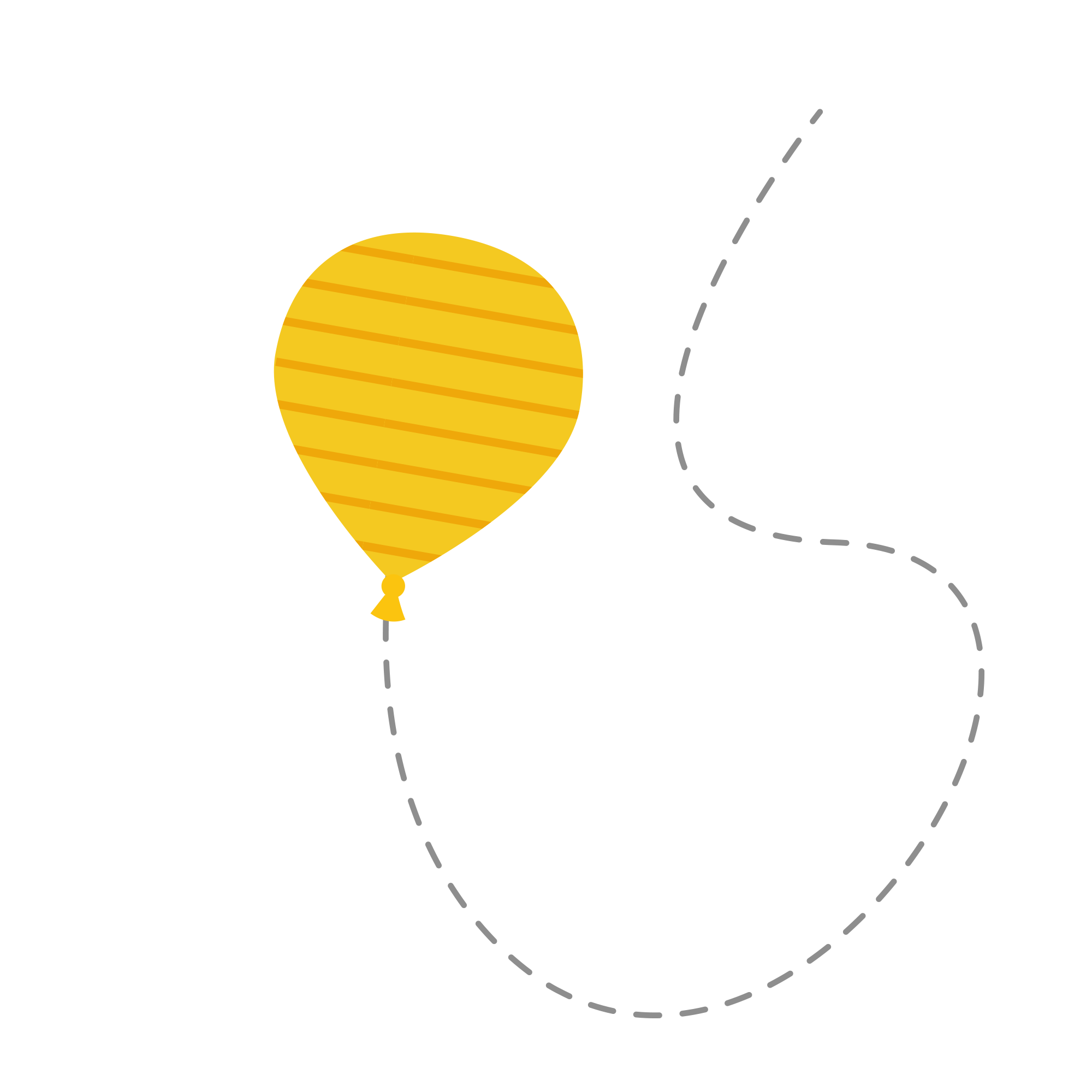 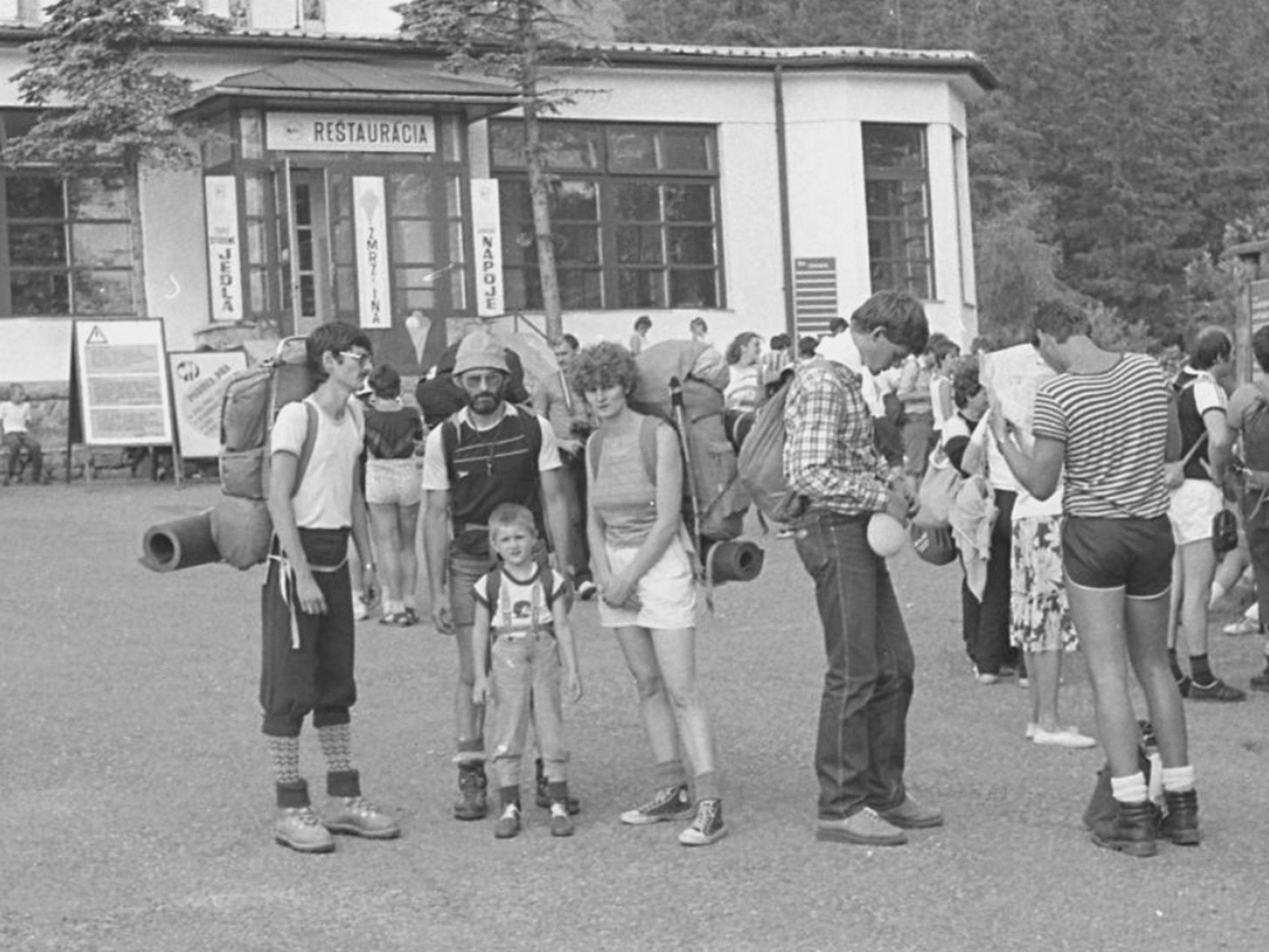 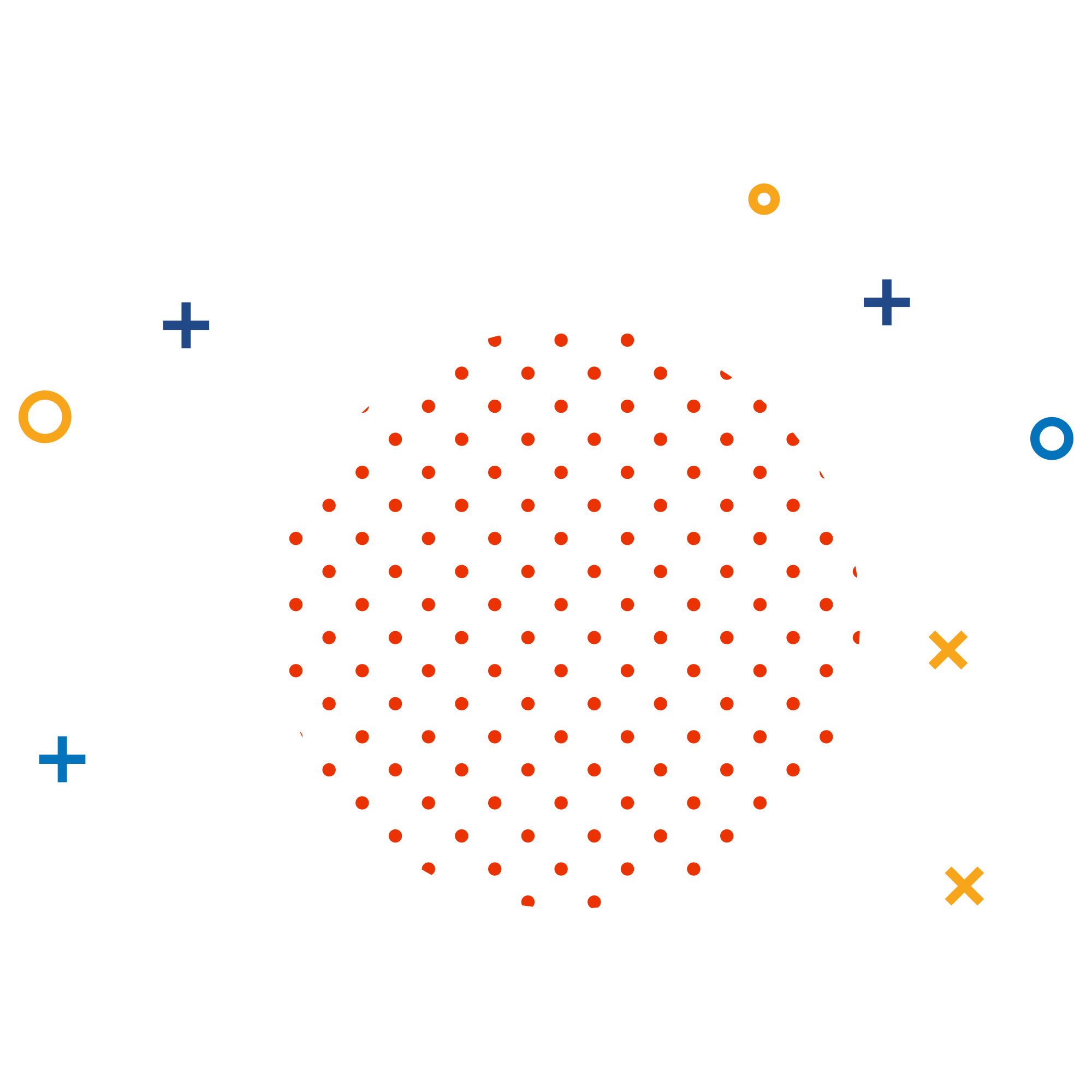 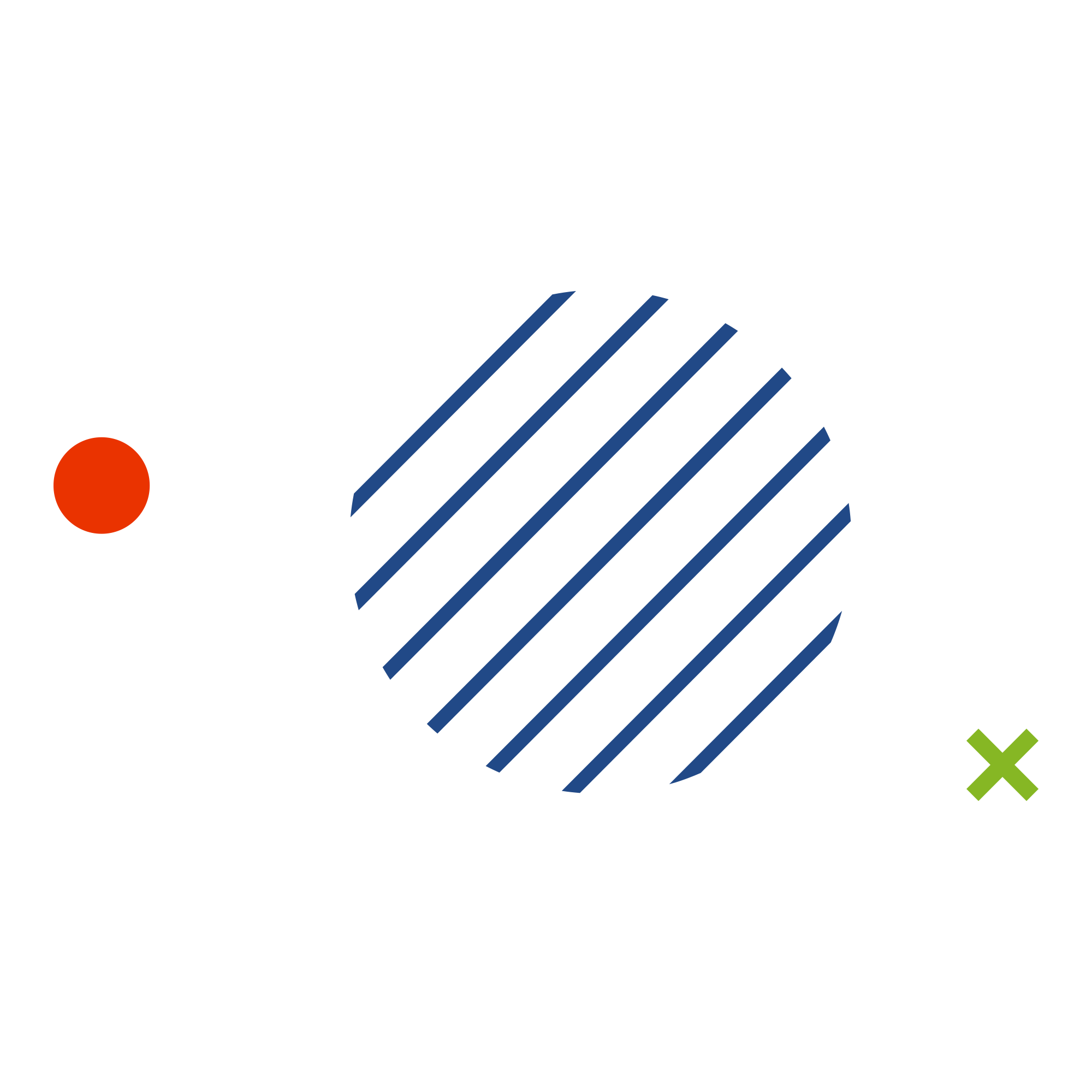 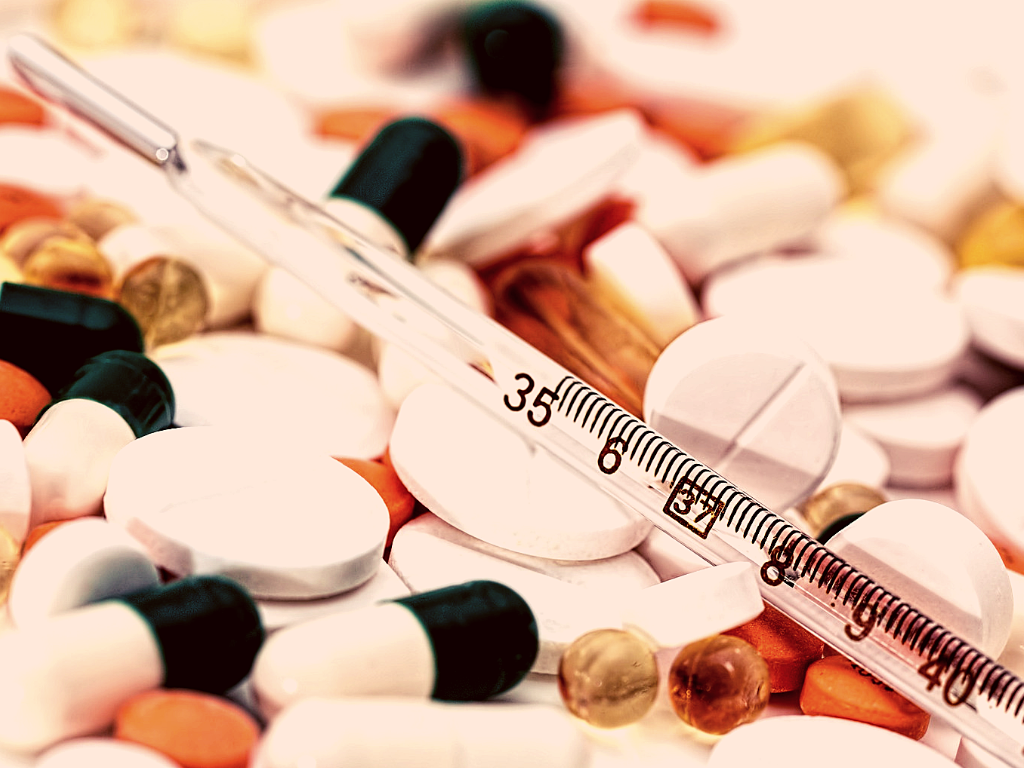 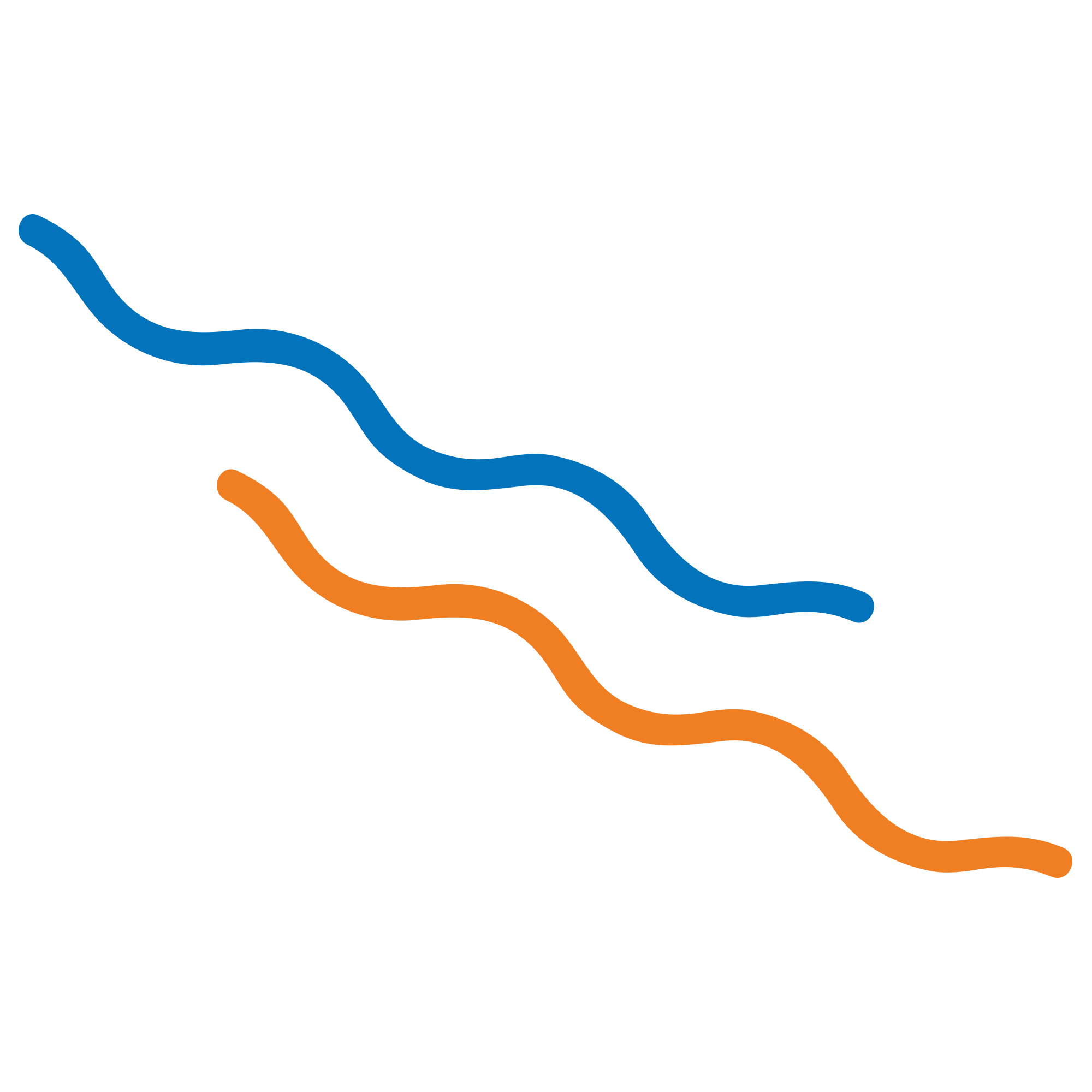 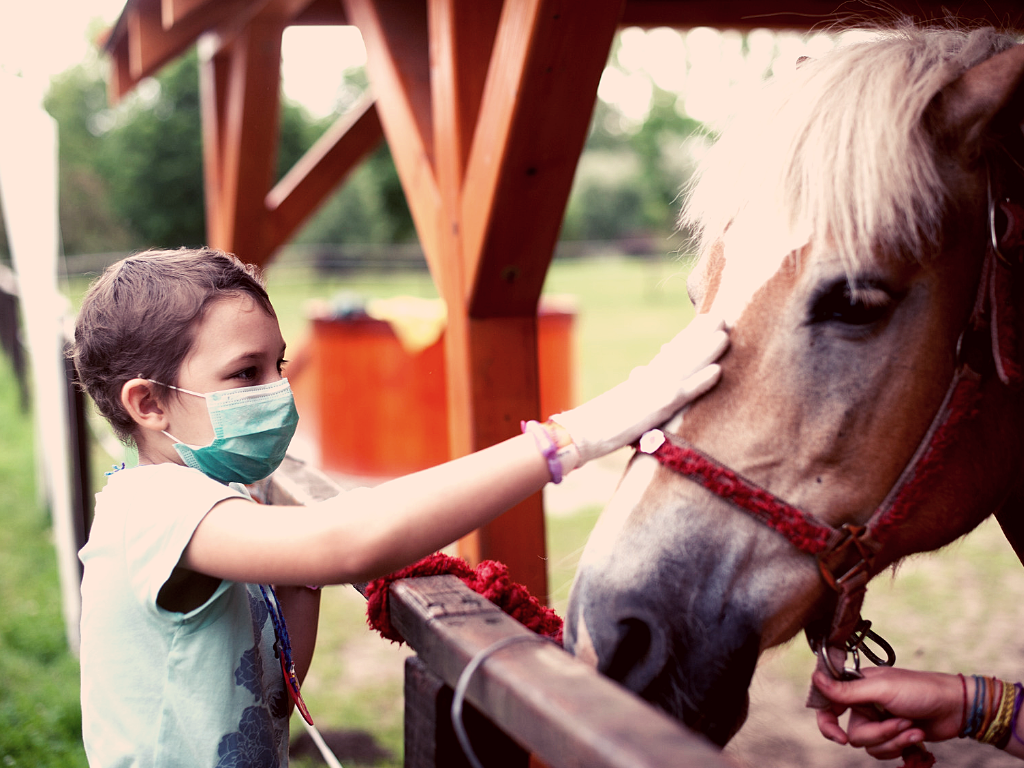 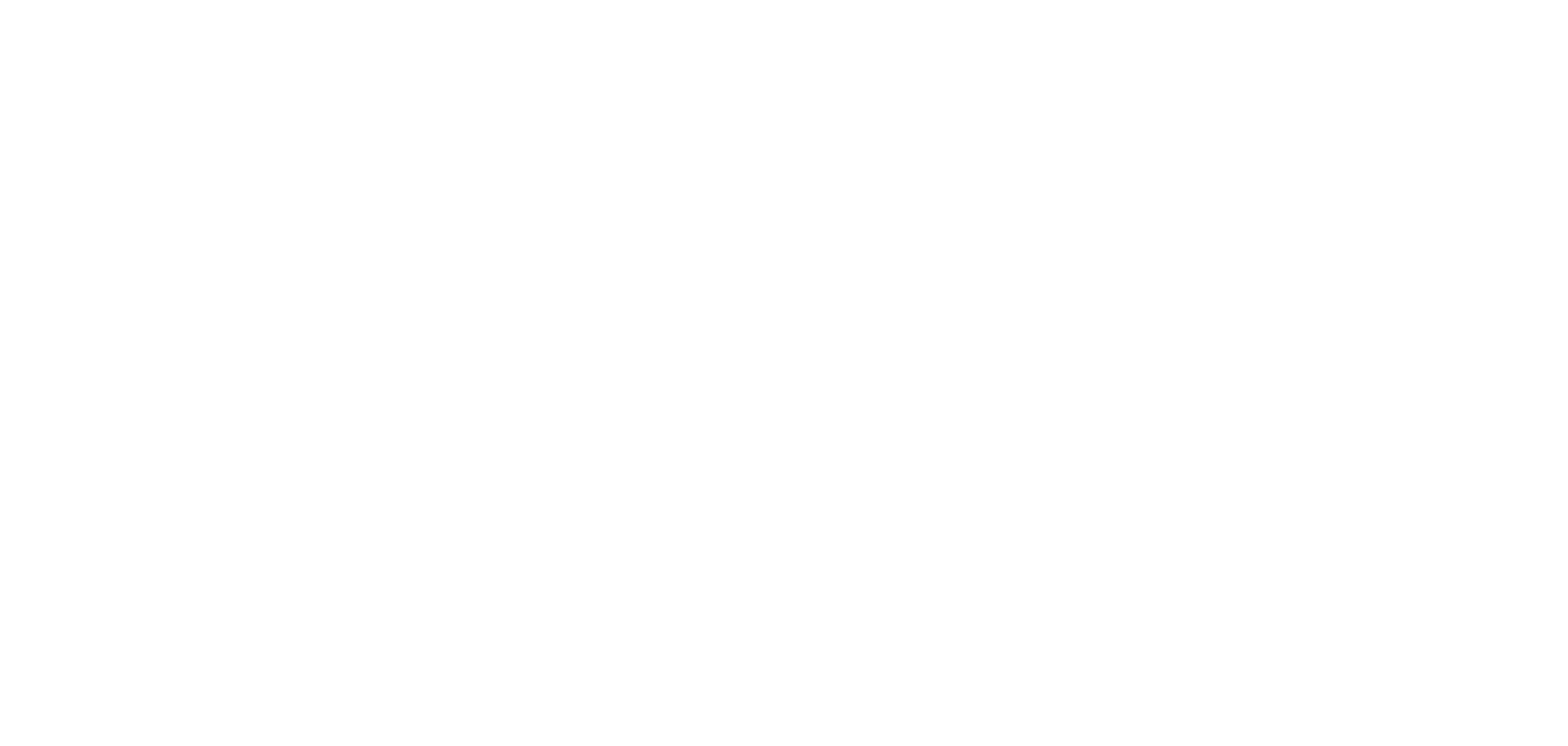 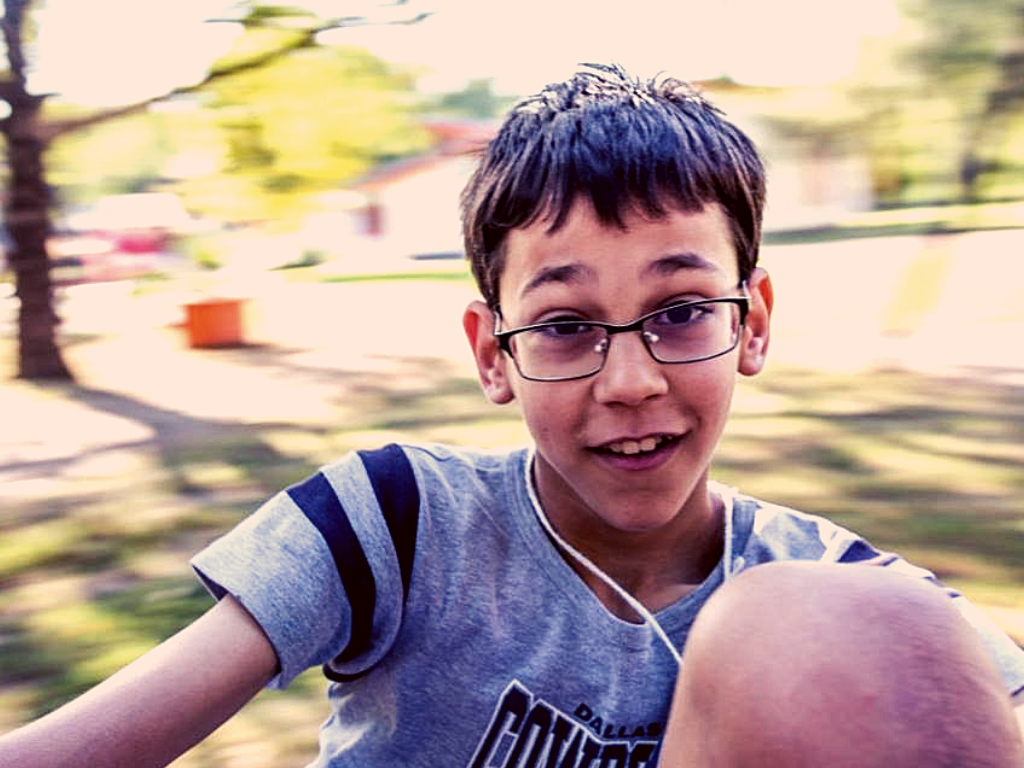 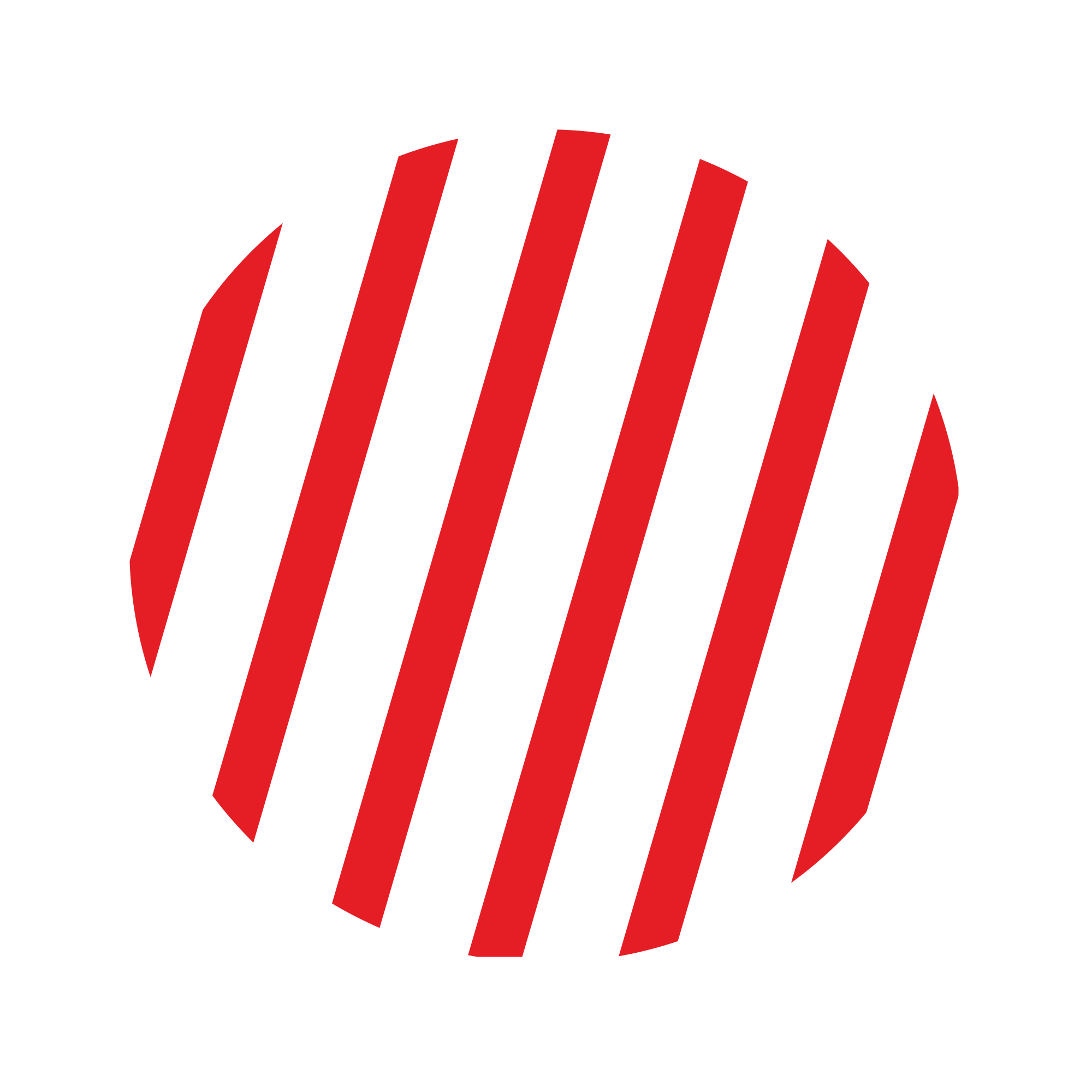 Vissza oda, ahol lenniük kell.
Pszichológiai szükségletek
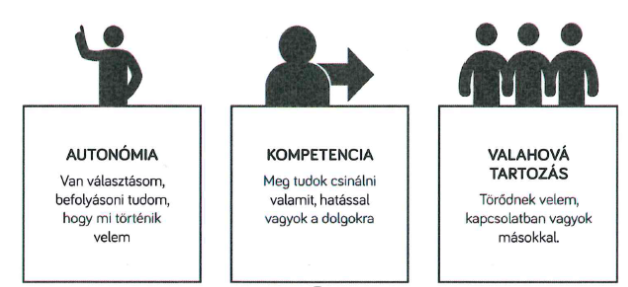 Hatásunk
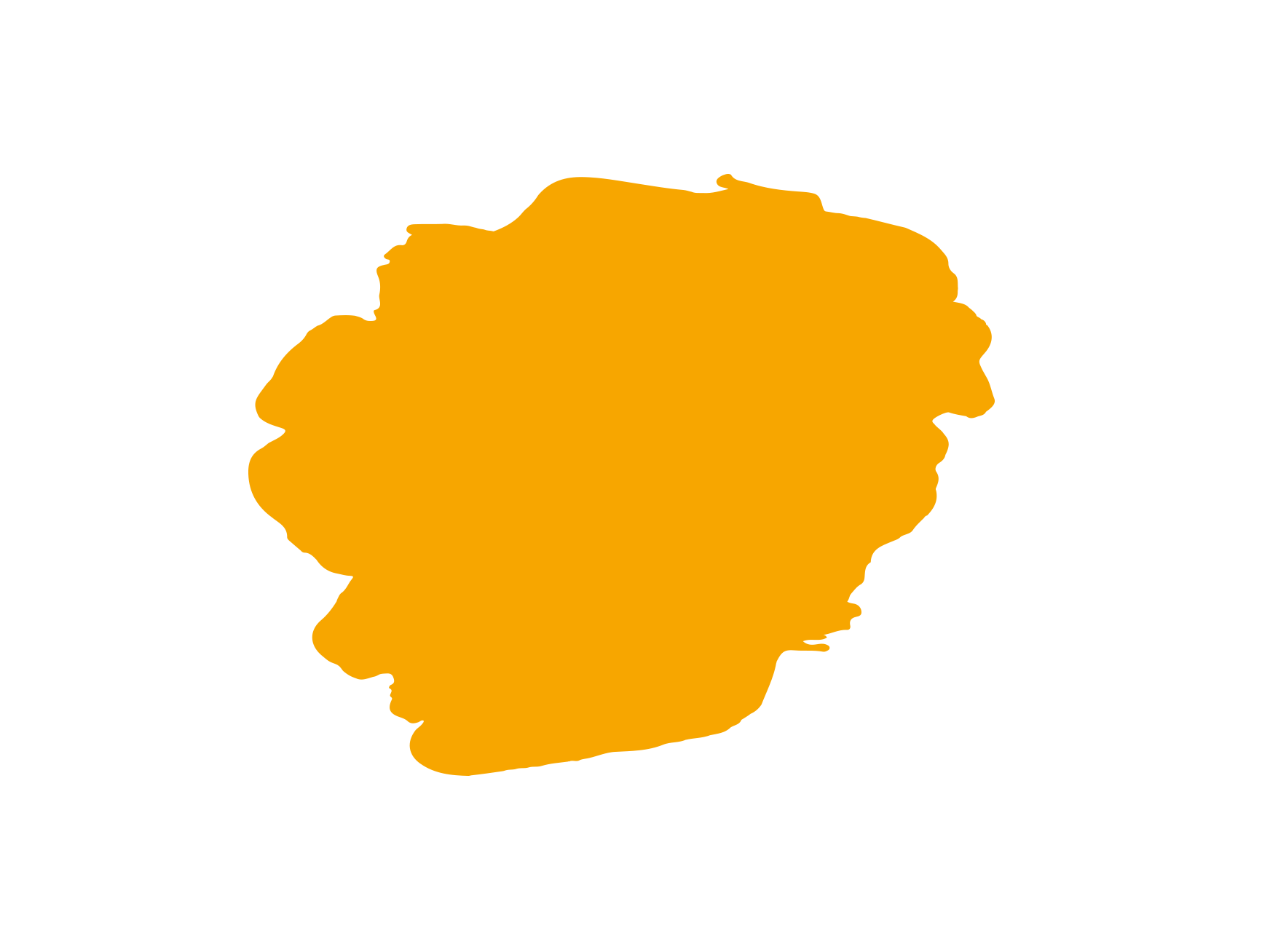 Yale Egyetem kutatás (Seriousfun)

79% bátrabban vág bele új dolgokba

77% önbizalma erősödött 

76% önállóbbá vált

72% nyitottabbá vált a társas kapcsolatok felé

A betegséghez fűződő viszony javult
„Egy nyitott, laza, erős és megfontolt fiatalembert kaptunk vissza.”
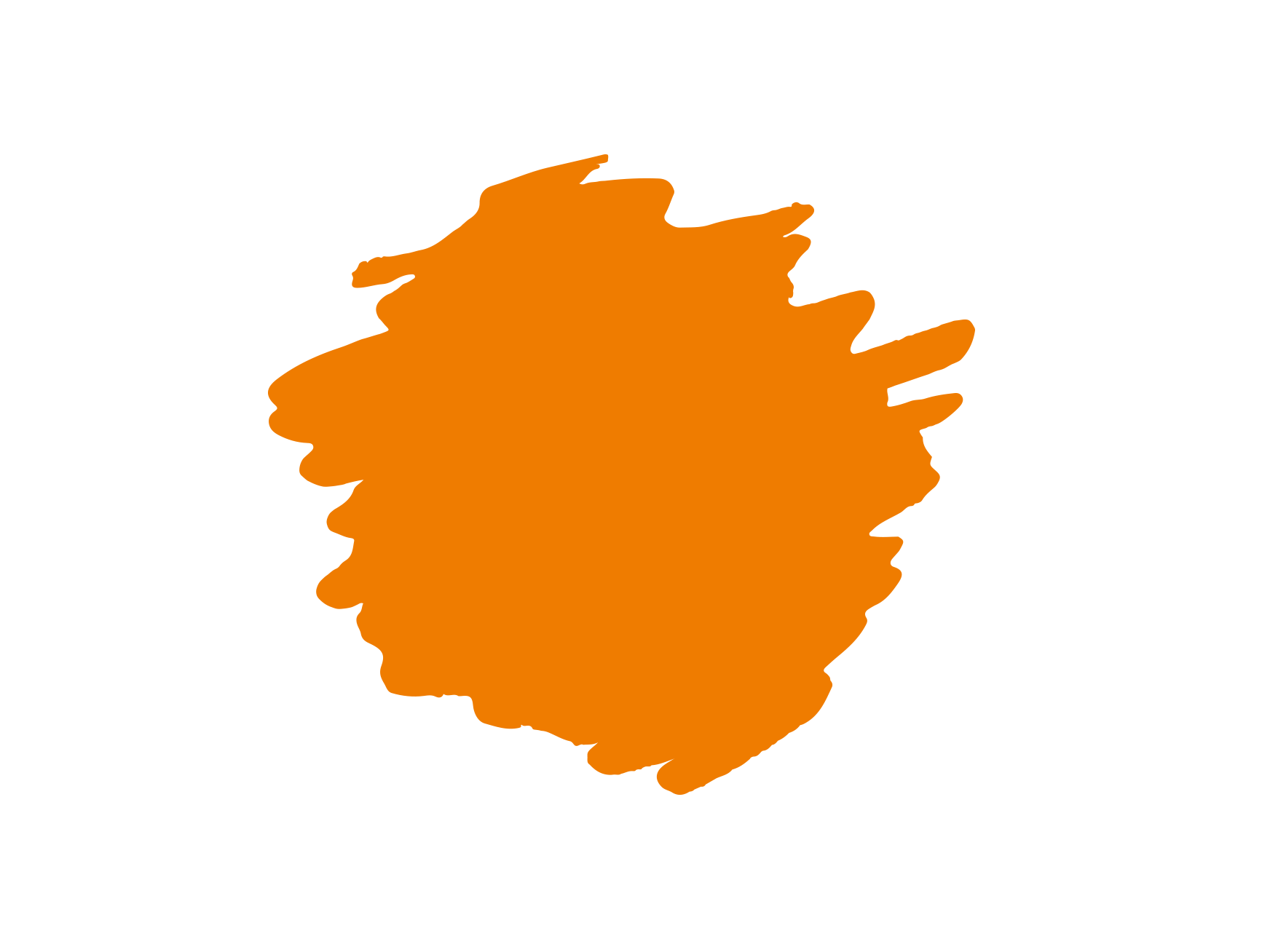 „Az őszinte barátság fogalmának értéke átalakult  lányomban.”
A Bátor Tábor egykor
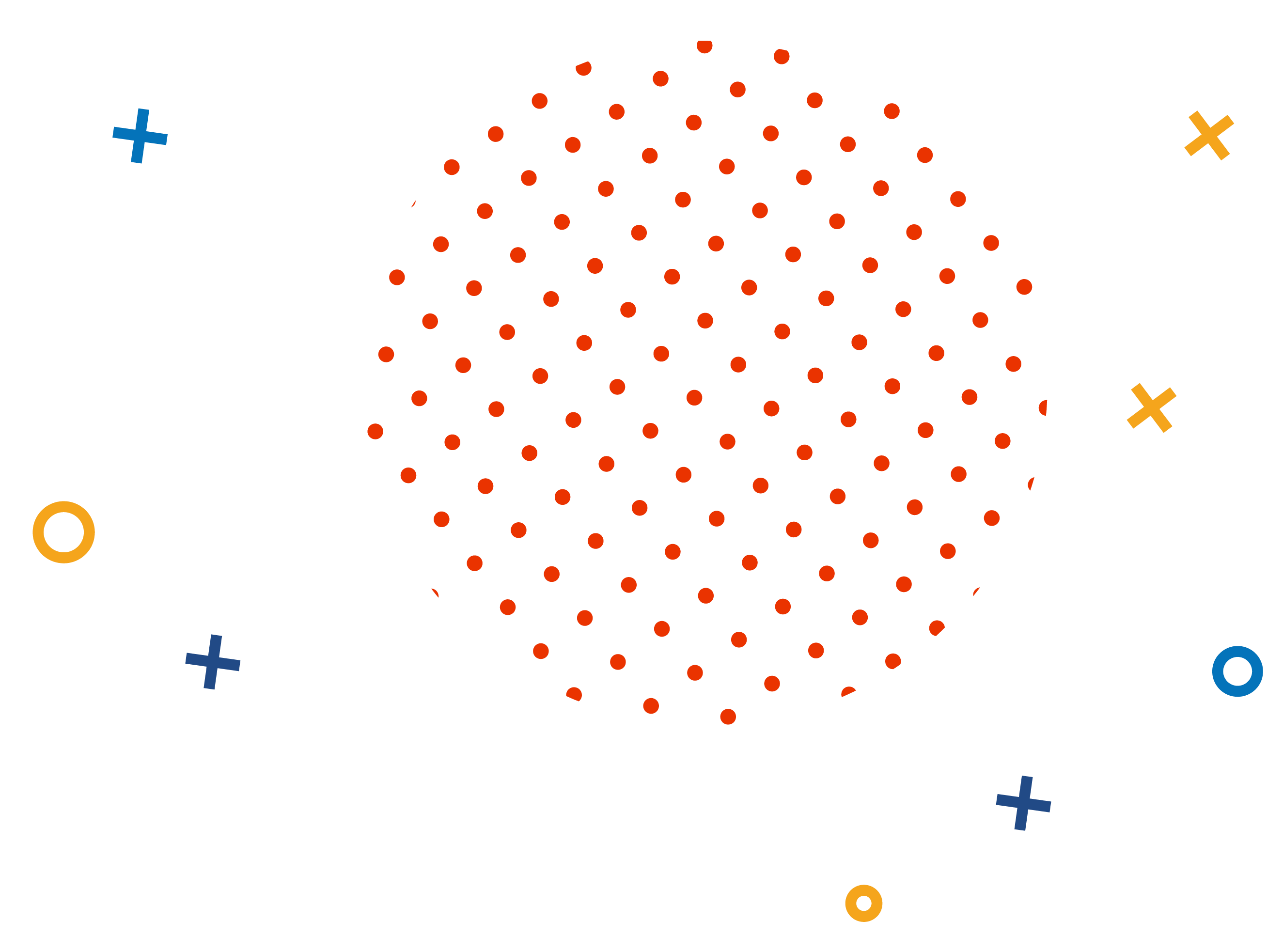 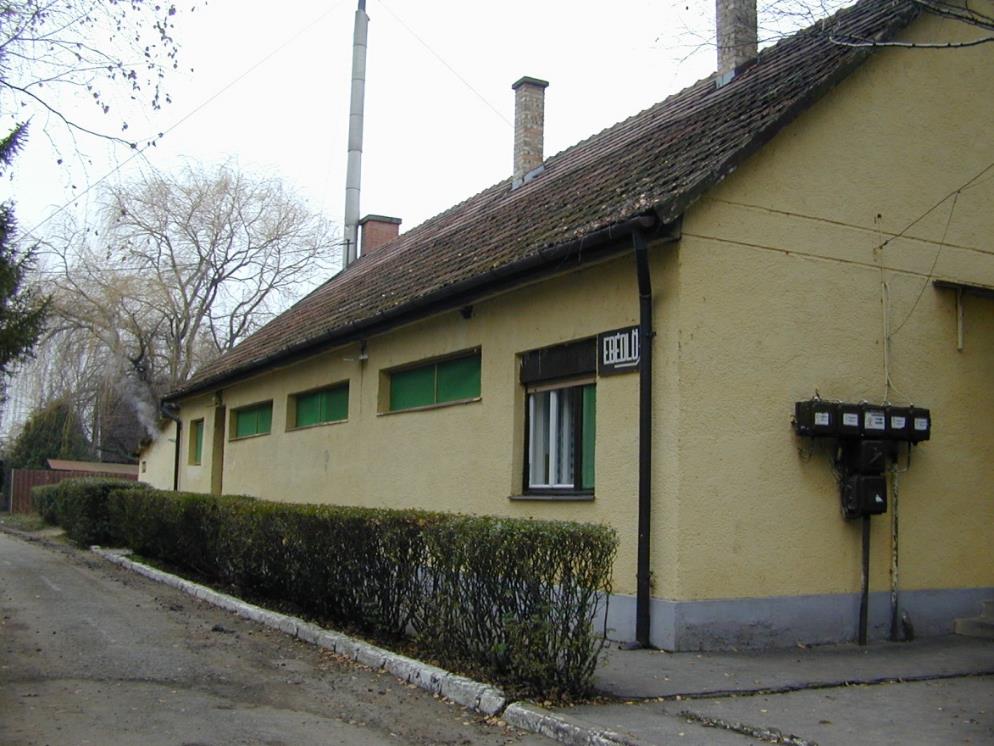 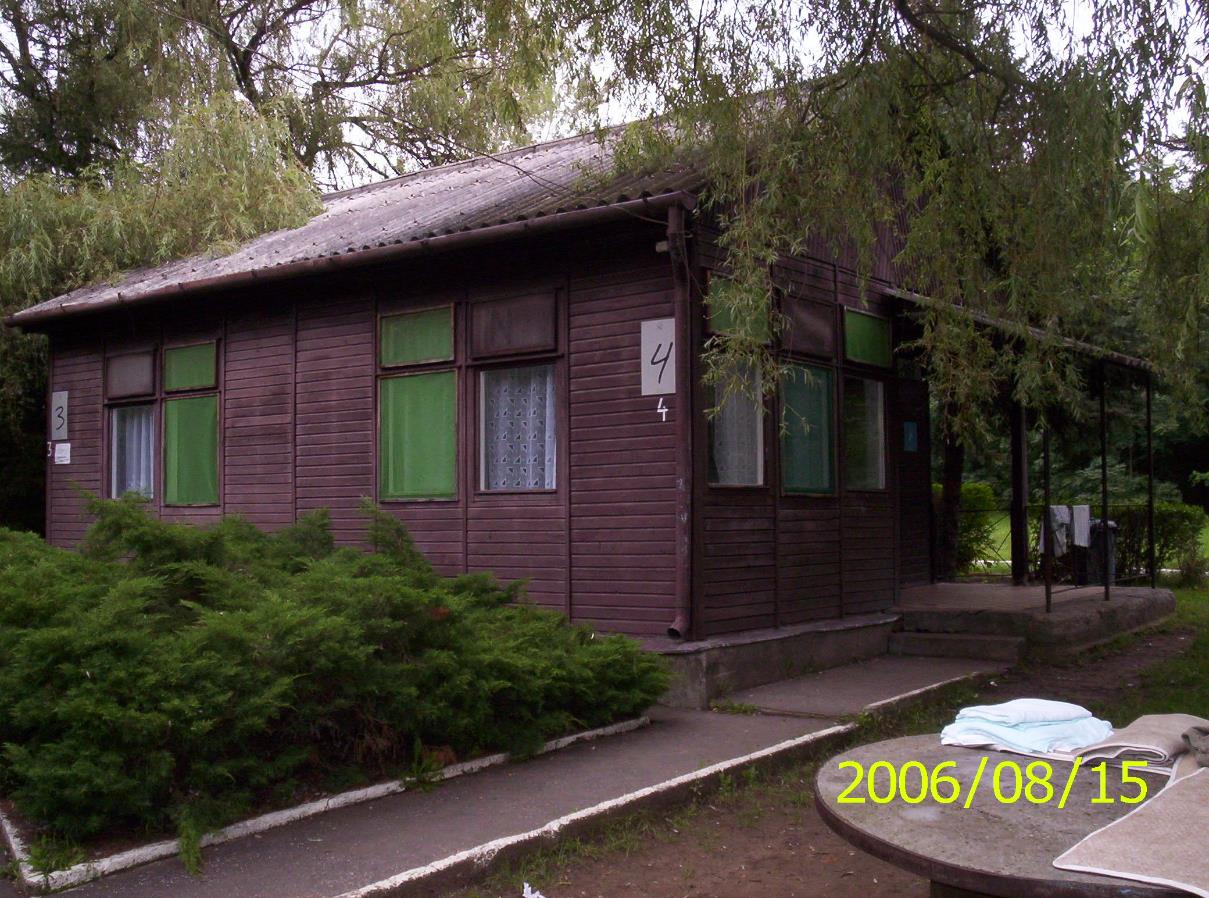 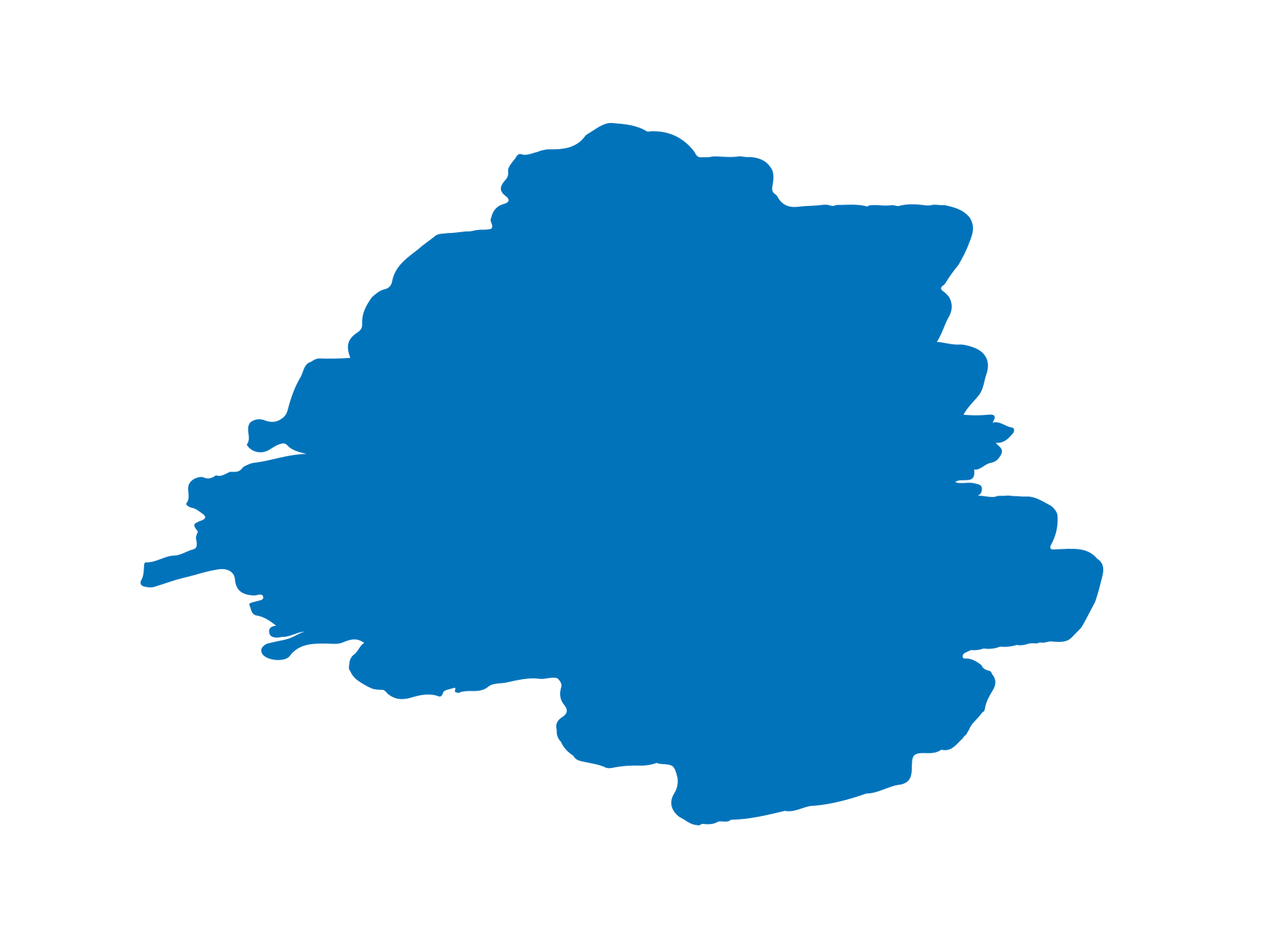 A Bátor Tábor most
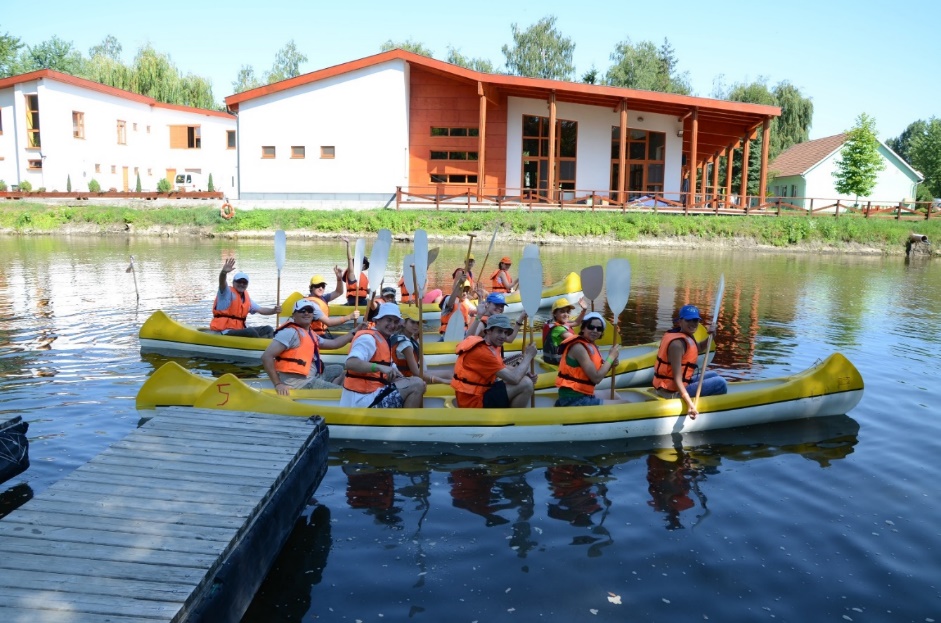 „A bátor Táborban azt tanultam, hogy bármilyen betegségem is van, nincs lehetetlen!”
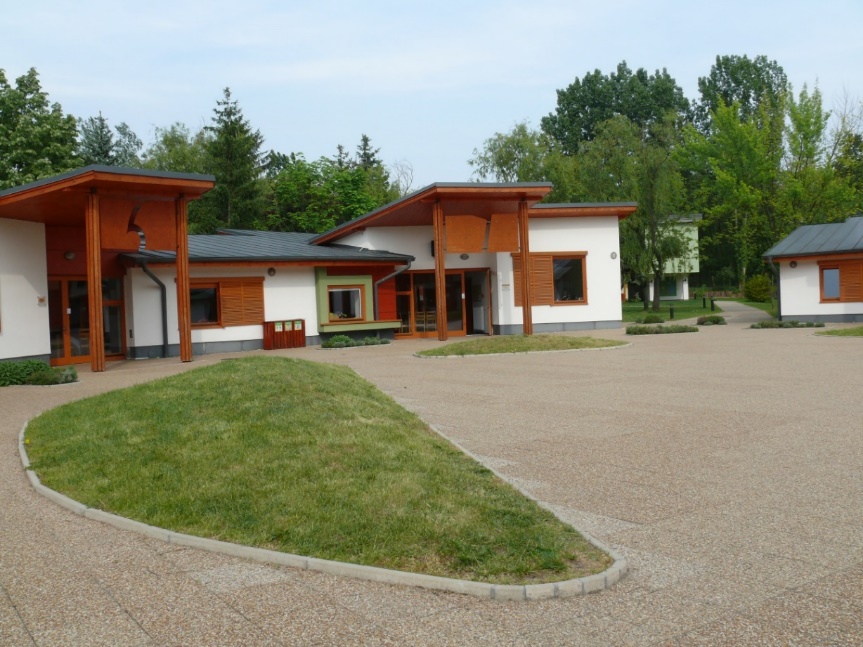 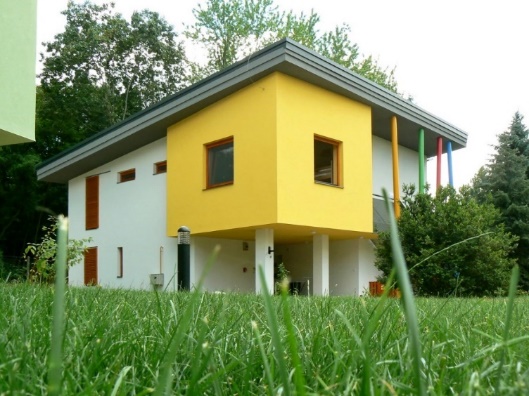 A GO! Program  – Tábor bárhol
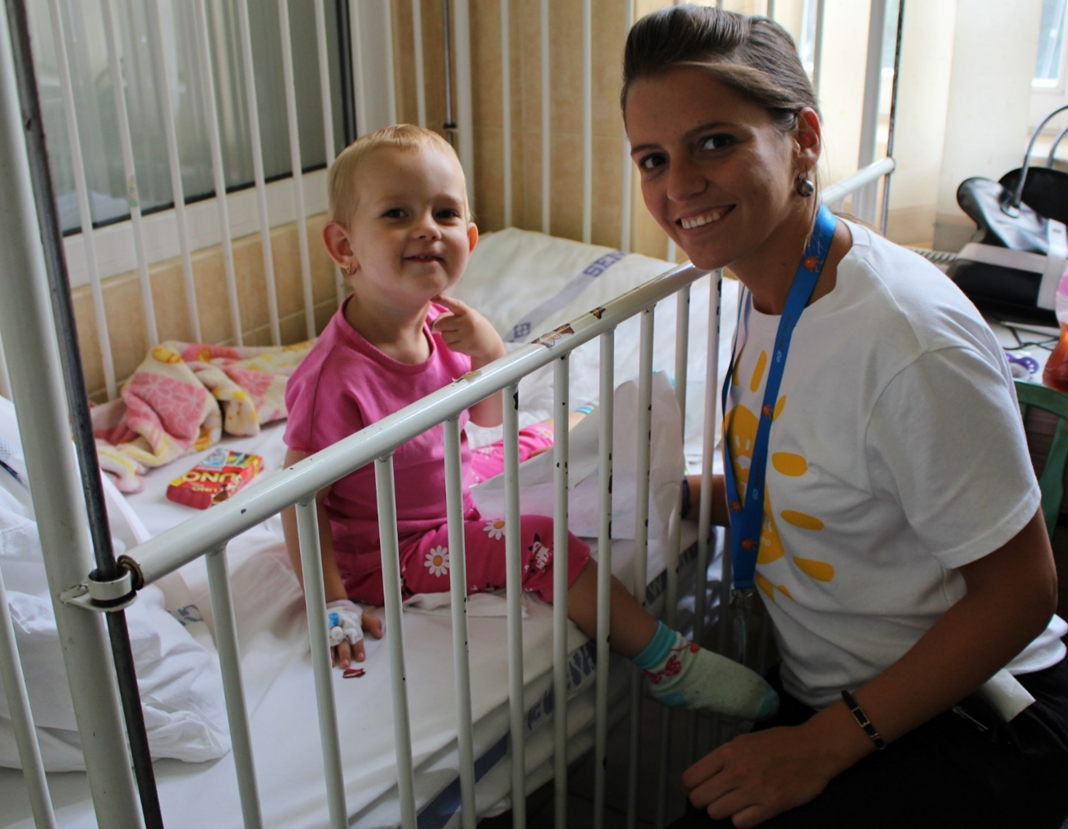 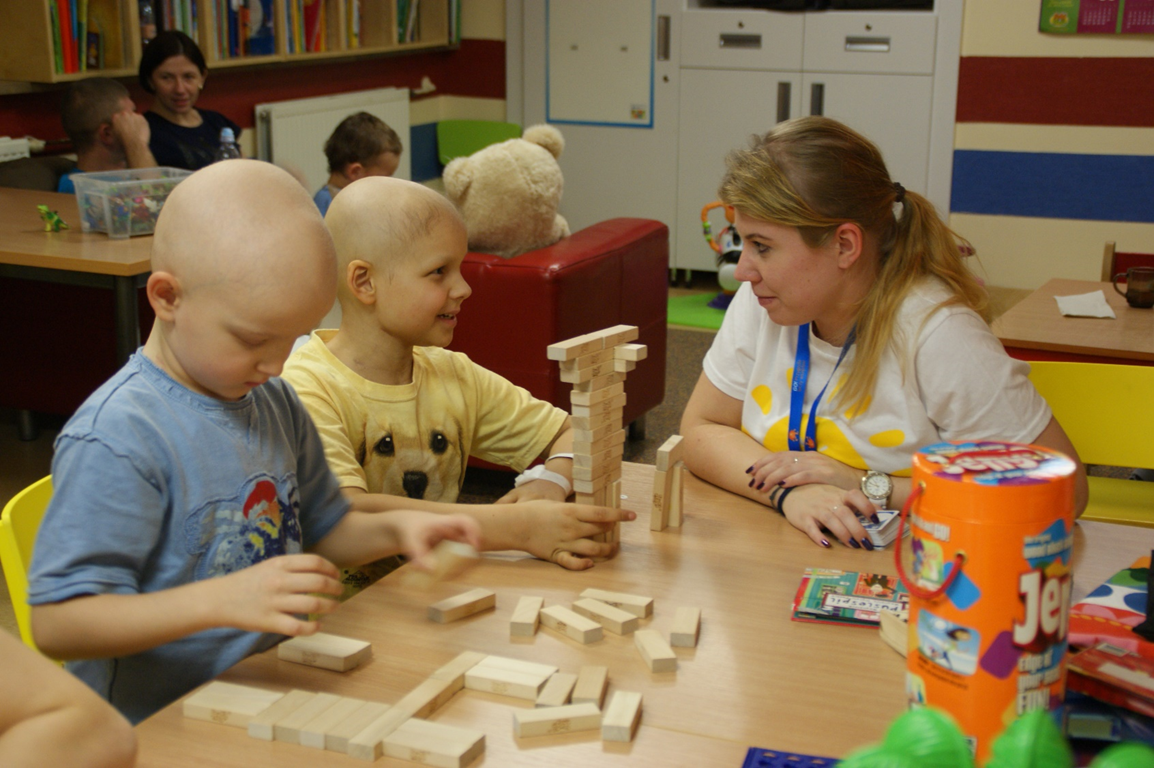 Magyarország 
(Budapest, Debrecen, Pécs)
Lengyelország
Szlovákia
A bátortáboros élményeket azokhoz a kezelés alatt álló gyerekekhez is elvisszük, akik nem tudnak eljönni a hatvani táborunkba.
A GO! program
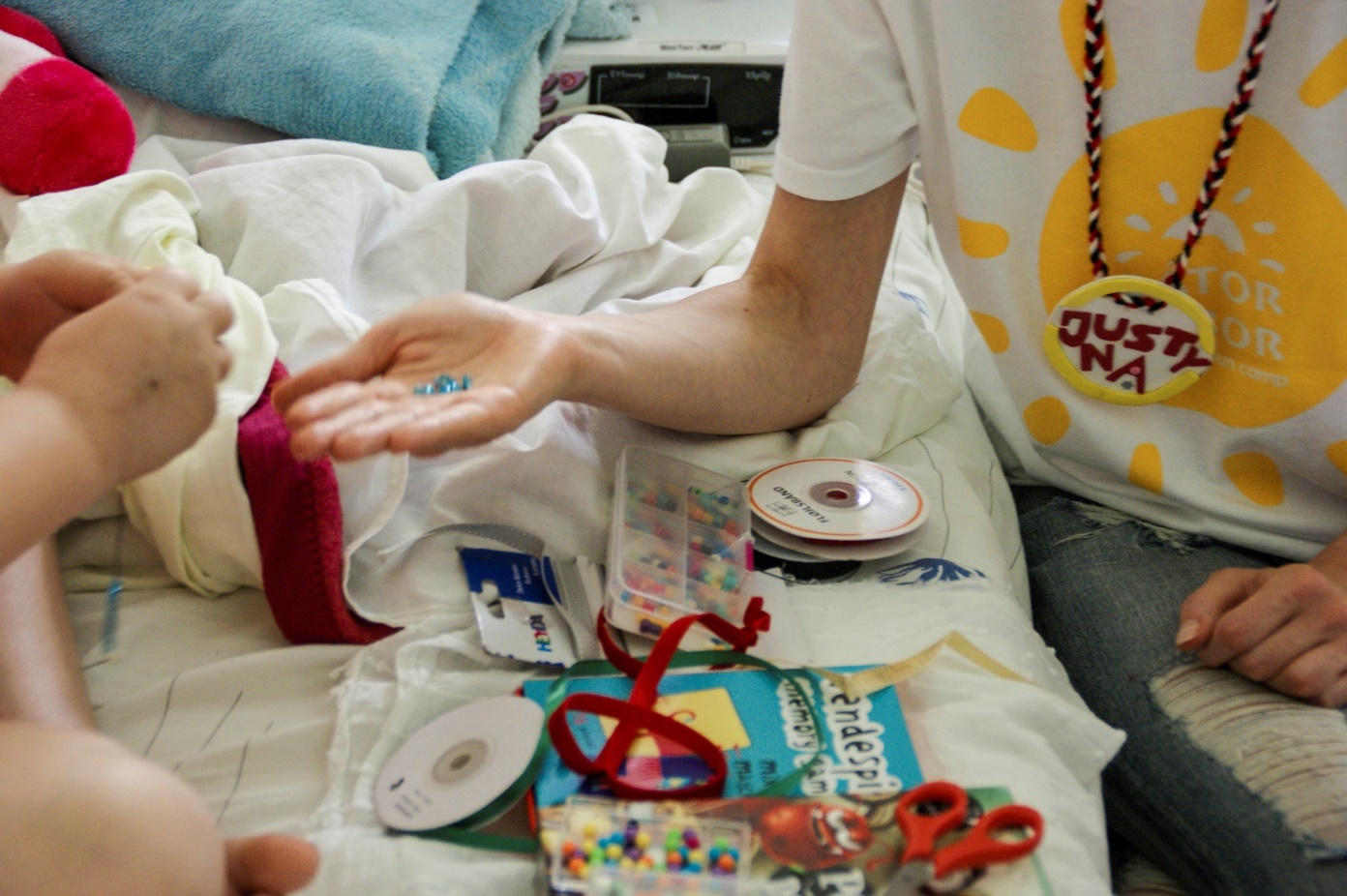 Motyó
Kórteremben, ágy mellett
1-3 gyerek(+ családtagok), 1-2 önkéntes
40-50 perc igény szerint
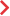 Kaszinó
Kórházi közösségi térben
Sok gyerek és családtag, 5-6 önkéntes
Állomások különböző típusú és időtartamú játékokkal, összesen 2 órán át, mely alatt bármikor be és ki lehet lépni a játékból
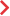 Családi nap
Külső helyszínen
Sok gyerek, sok családtag, sok önkéntes
Fél- vagy egész napos
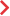 A program számokban
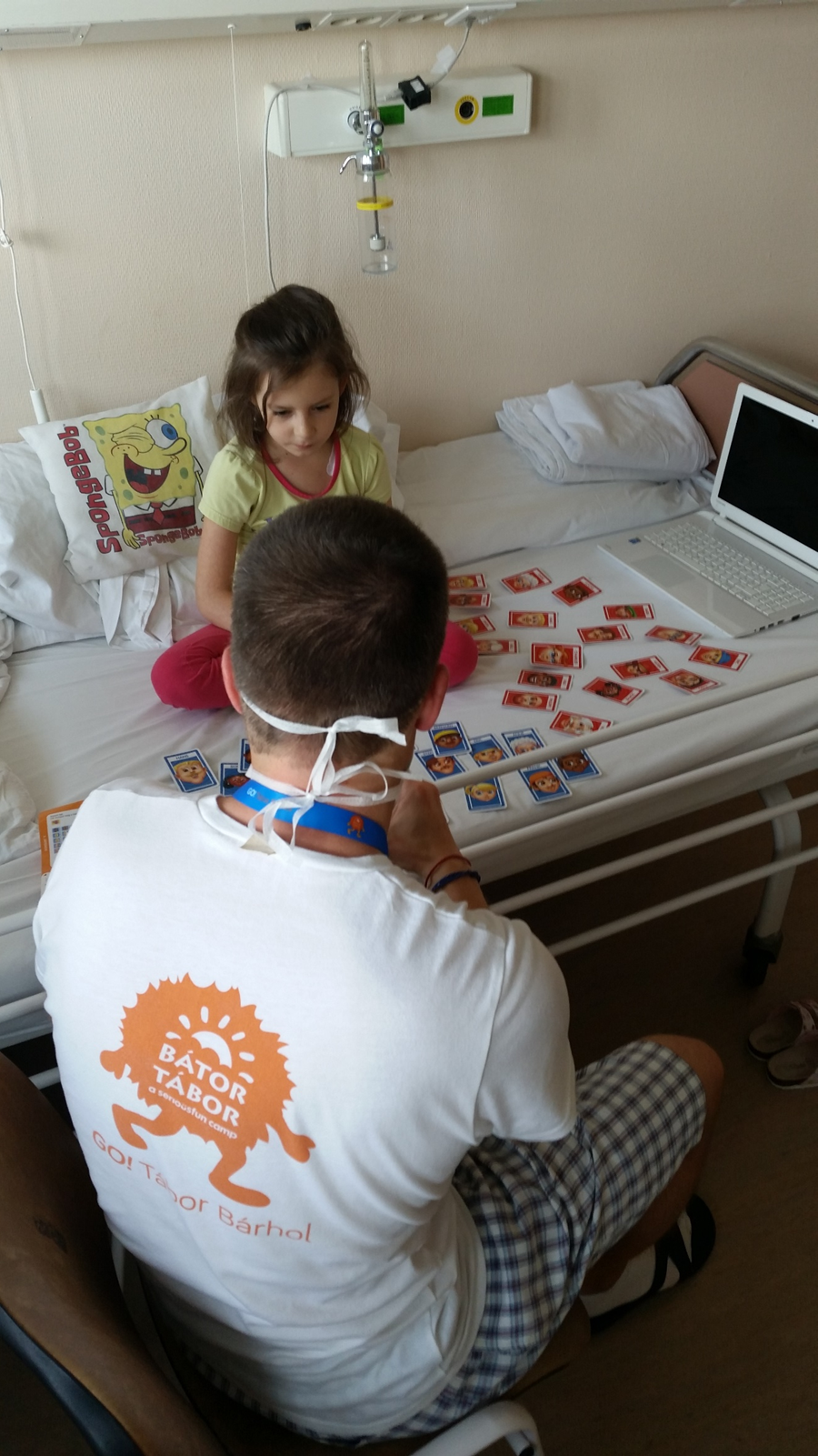 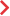 Résztvevők 2015 óta:
2015 óta:1500 + 687 (2018-ban)
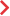 Programok:
2015 óta: 95 + 53 (2018-ban)
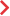 Képzett önkéntesek:
153 fő
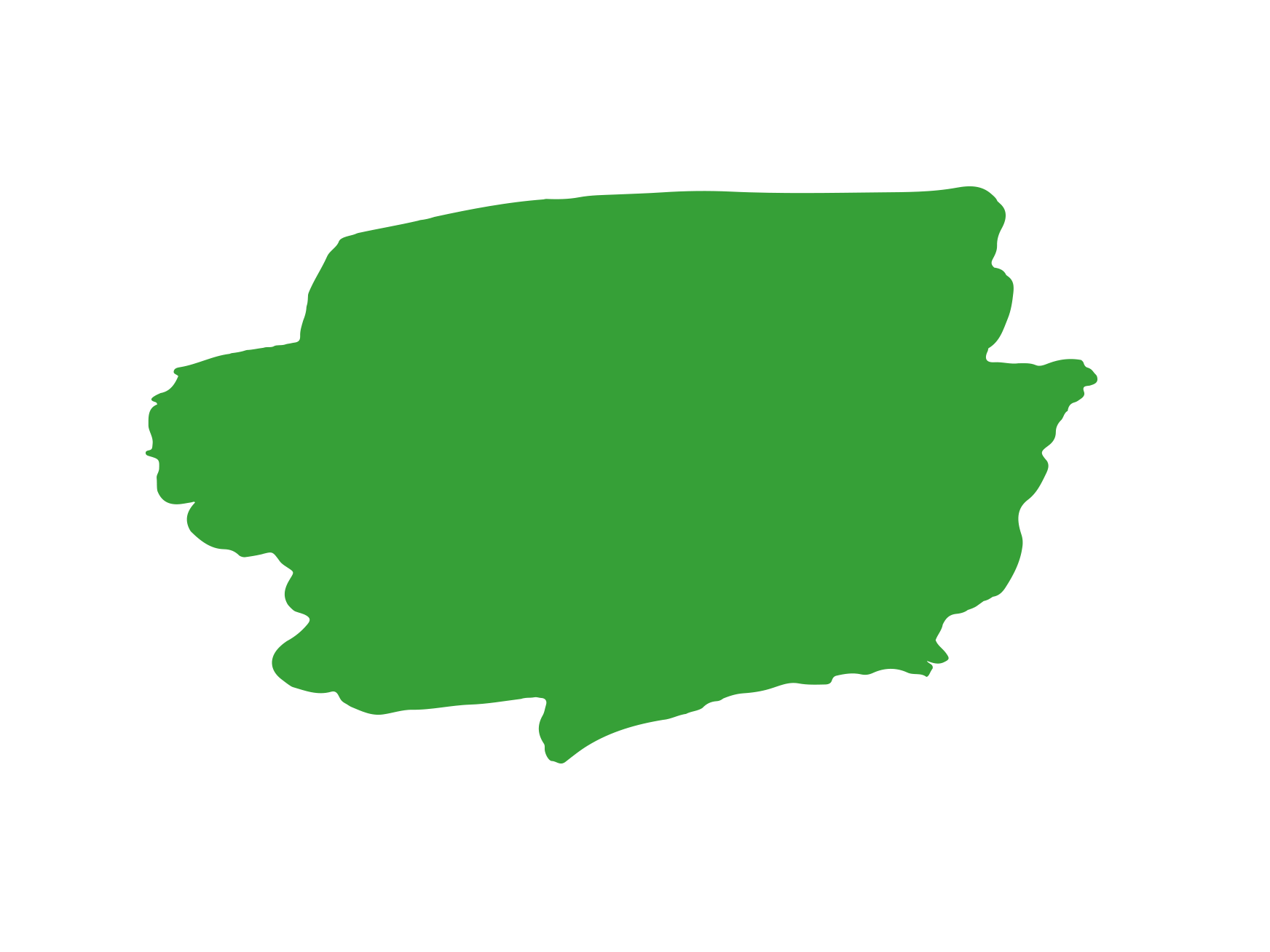 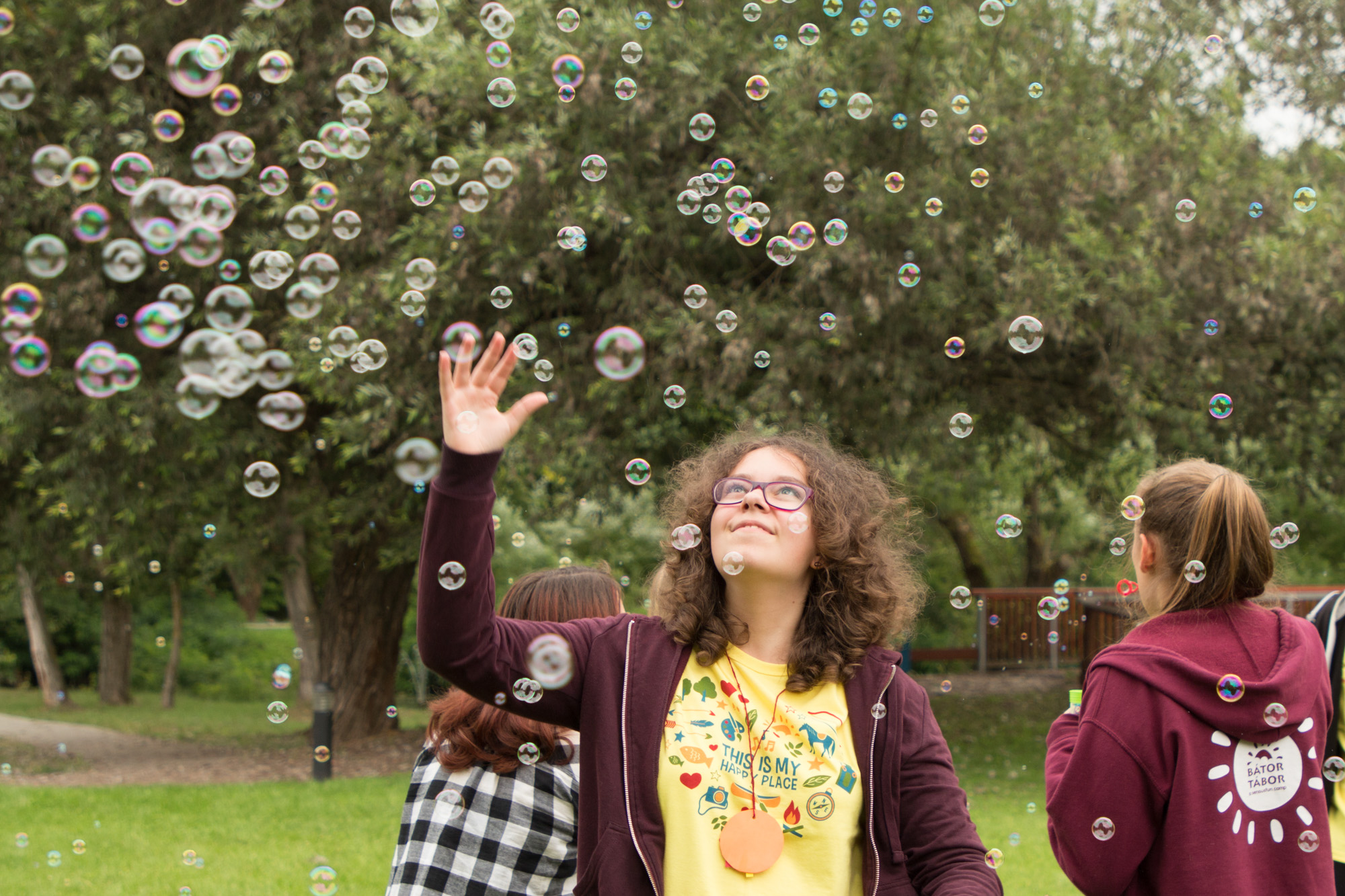 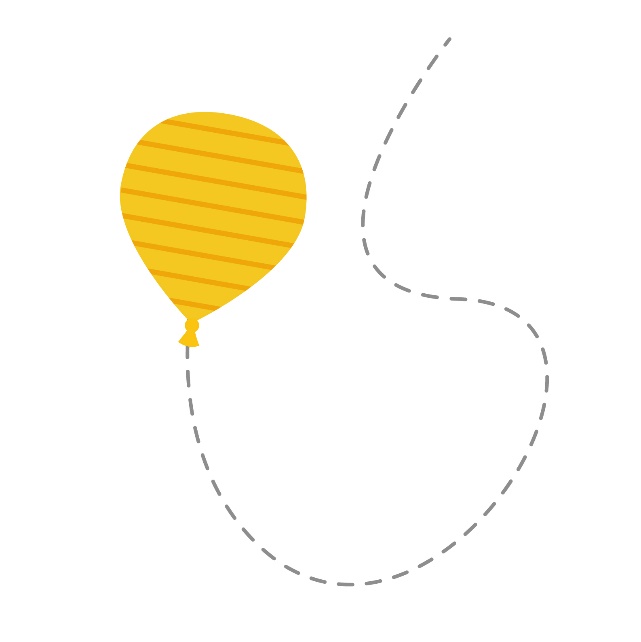 „A Bátor Tábor egy életmegmentő, feltöltő, boldogság tábor, ami mindent 	megváltoztathat.” 
- egy táborozó
Önkéntesség a Bátor Táborban
Előfeltétel: betöltött 20. életév
A jelentkezés a nyári turnusokra januárban kezdődik
Kiválasztási interjúk, képzési hétvégék
Turnusban: felkészítő és lezáró napok
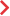 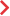 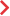 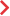 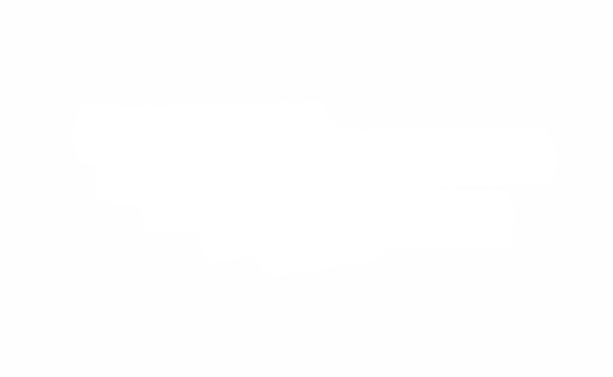 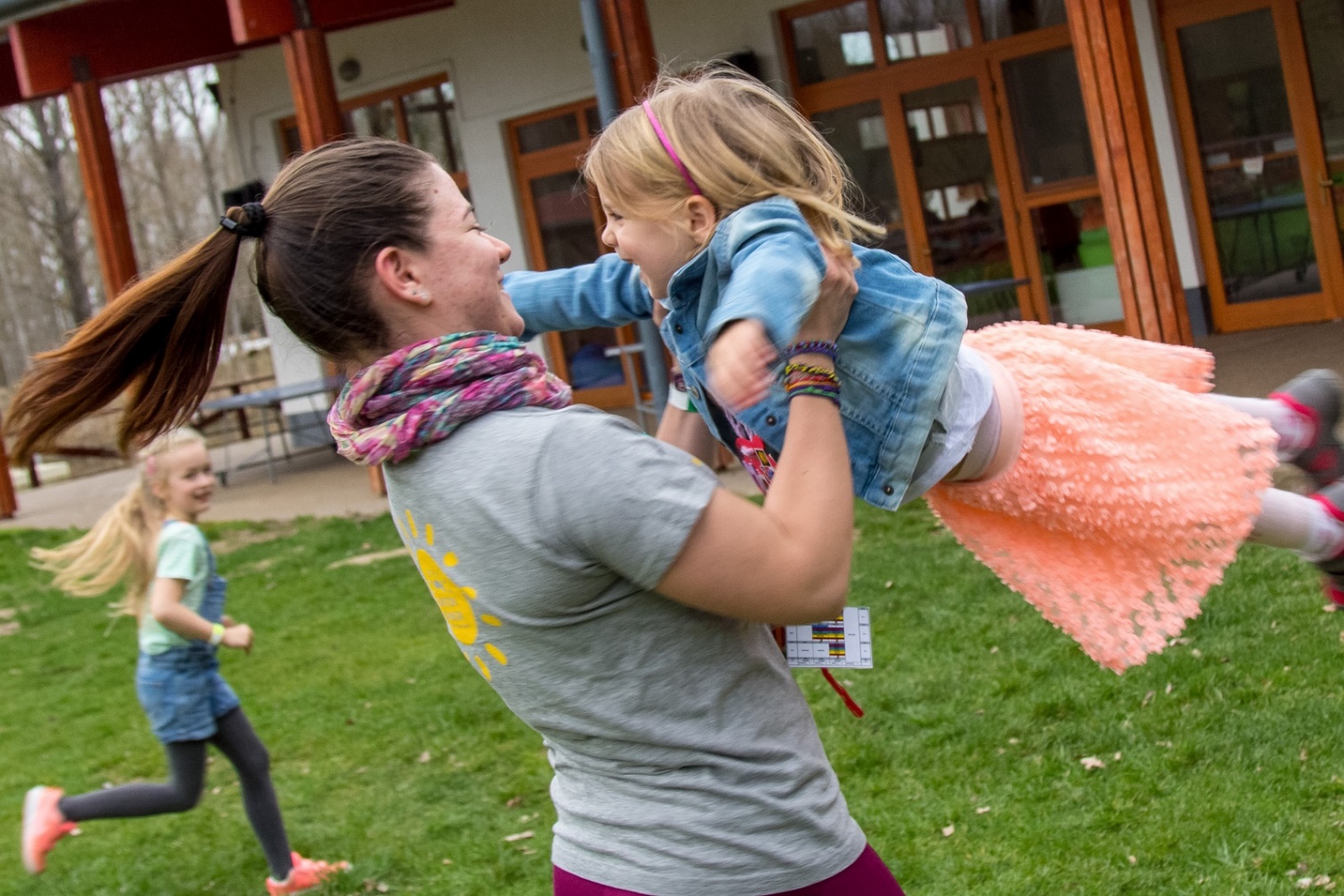 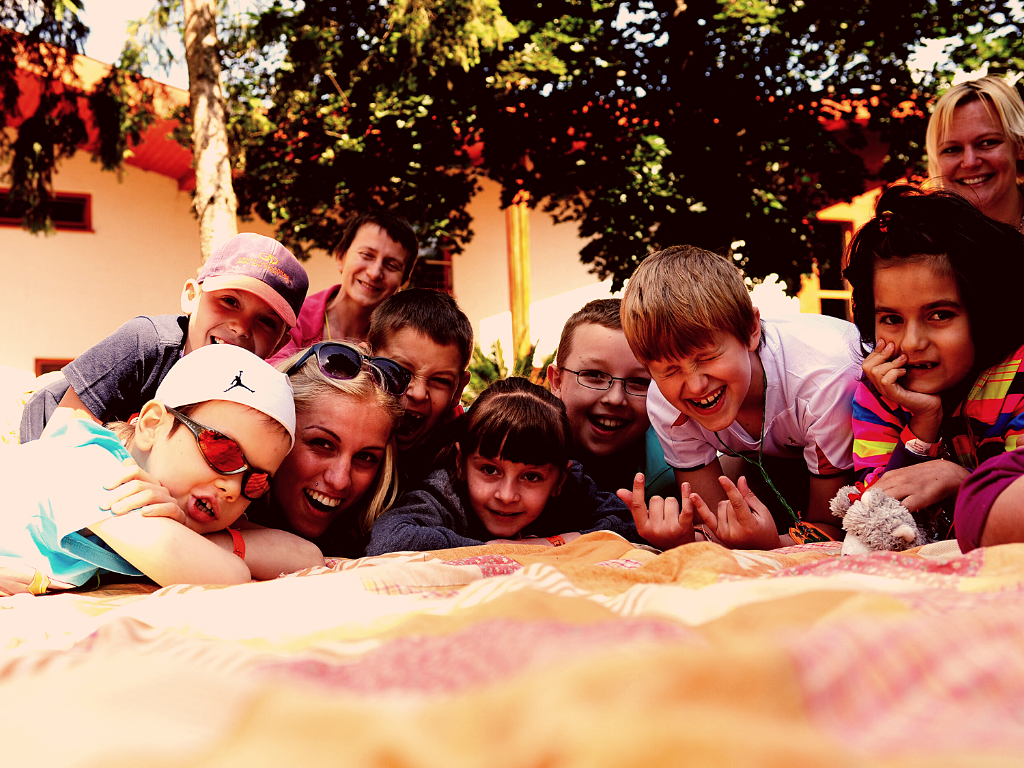 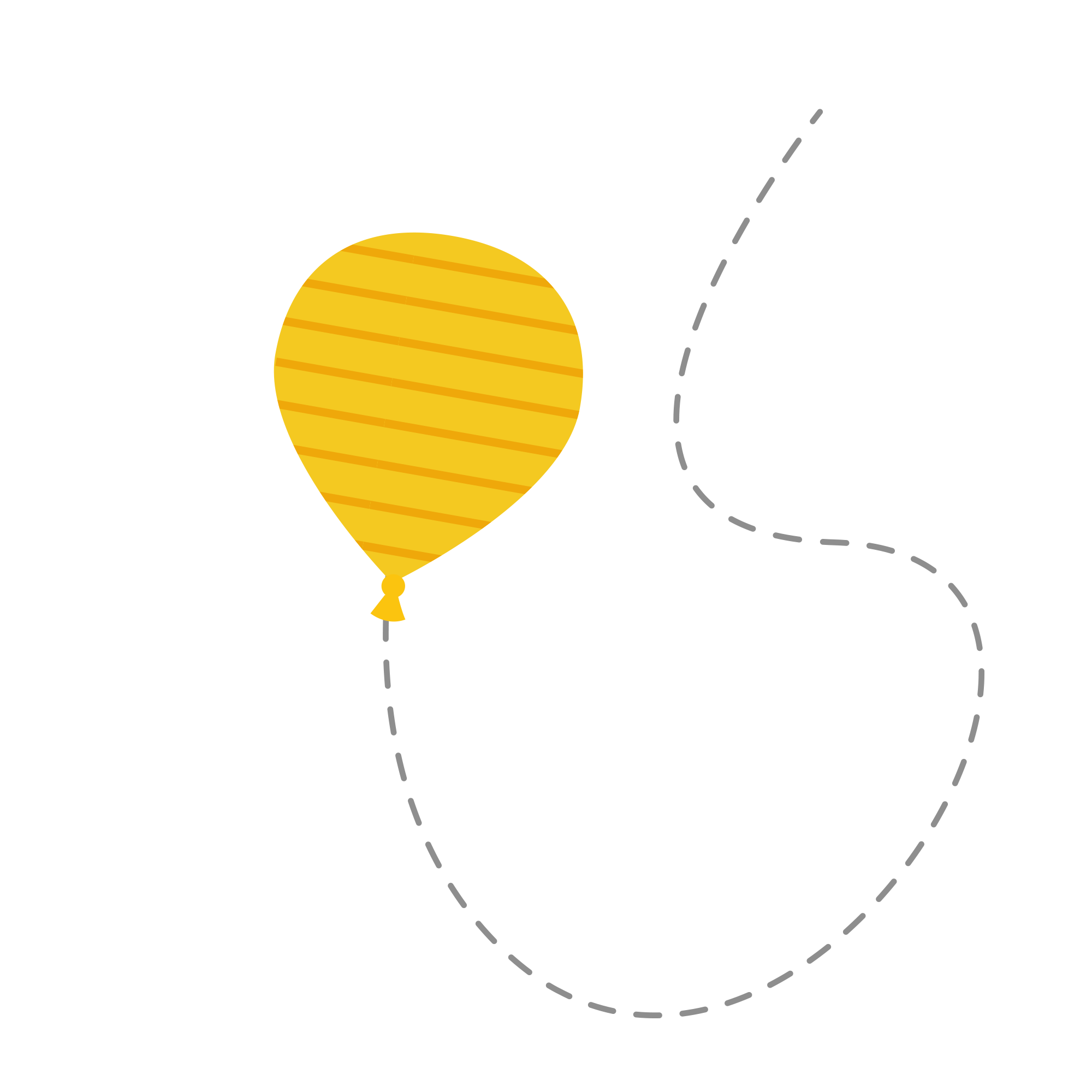 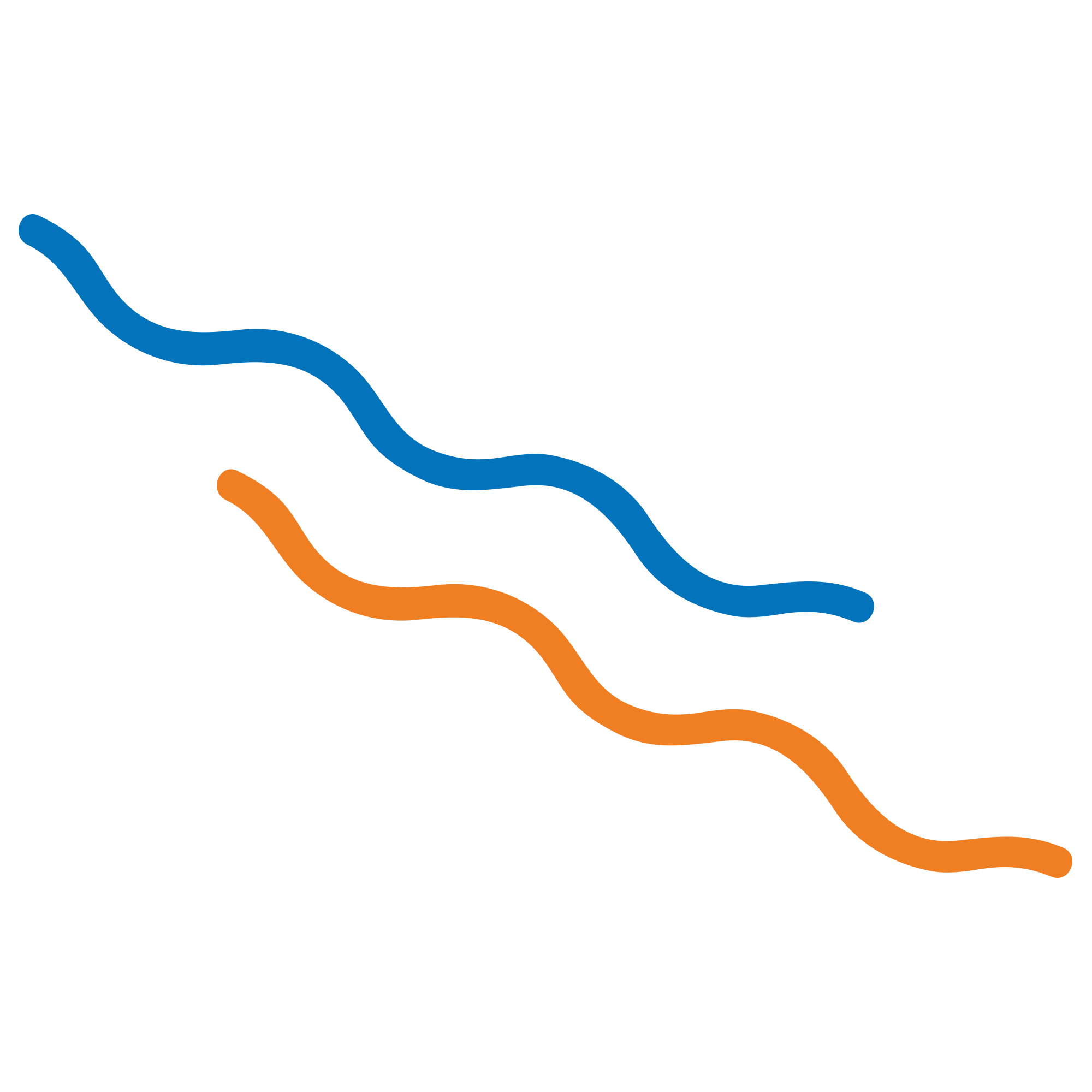 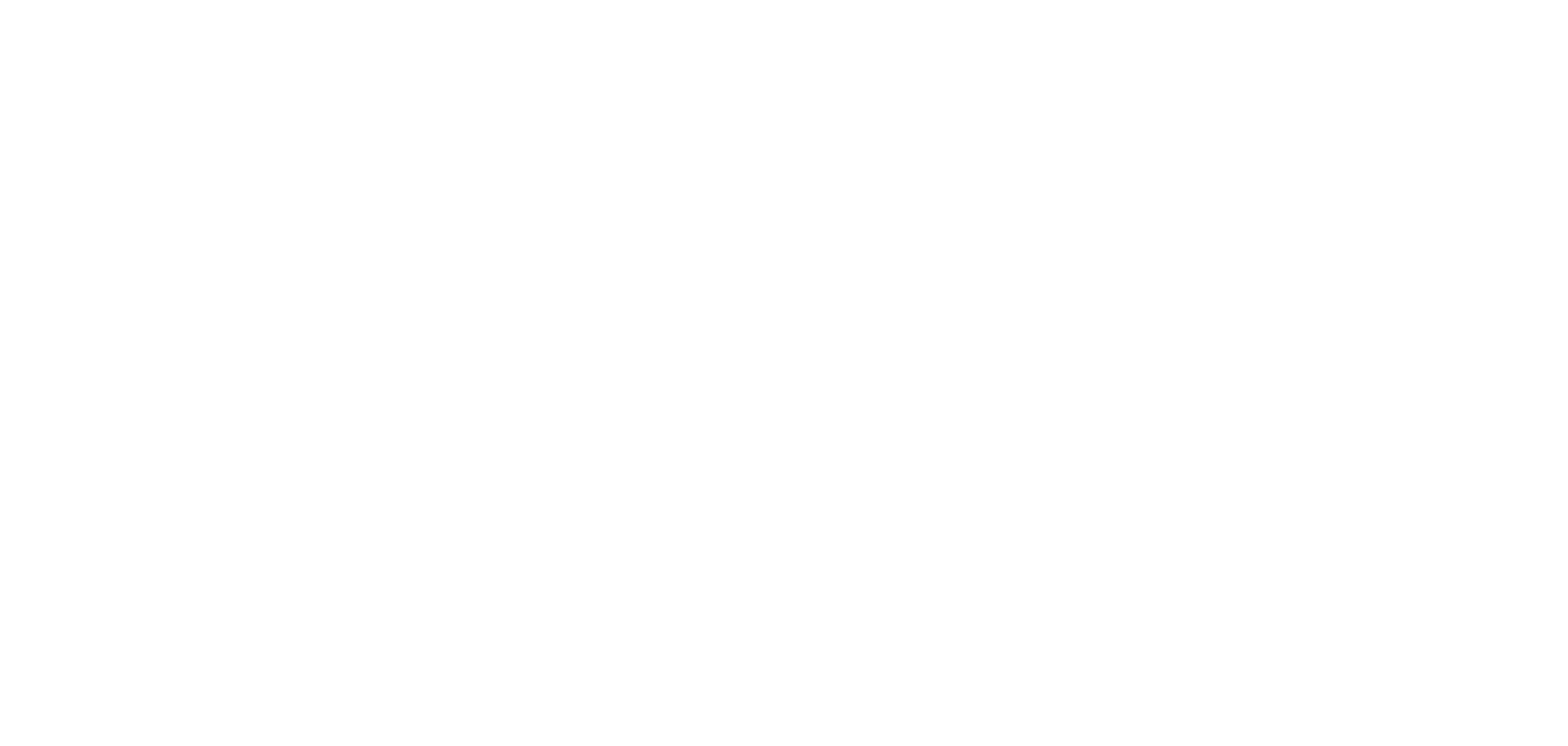 Soha ne kételkedj abban, hogy egy kis csoport gondolkodó, céltudatos, elkötelezett ember képes megváltoztatni az egész világ történelmét. Valójában ez mindig is így történt.
Margaret Mead
ˇ”
Köszönöm
a figyelmet!